ФРАГМЕНТЫ «ИЗ ЖИЗНИ НАШЕЙ ГРУППЫ»
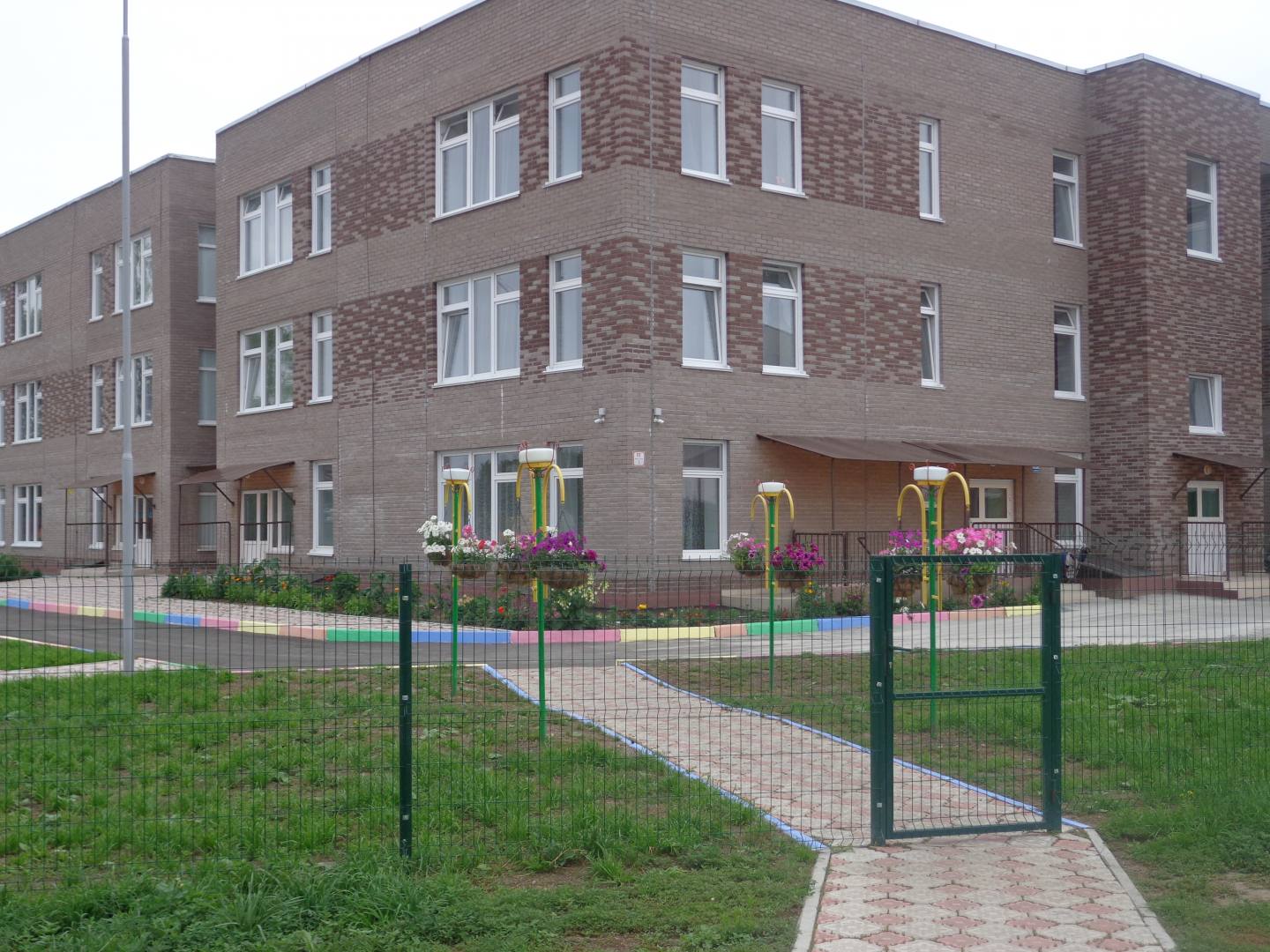 Воспитатель:
Е. А. Бабич
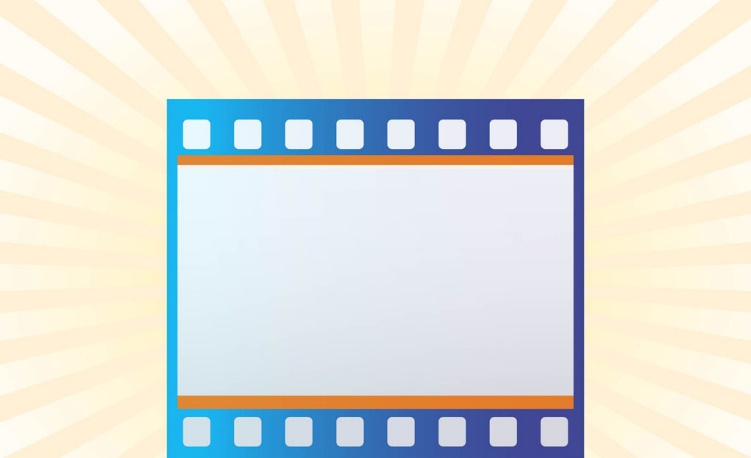 Технология «Утренний круг»
«Утренний круг» - это начало дня, когда дети собираются вместе. Чтобы порадоваться предстоящему дню, поделиться впечатлениями, узнать новости или предположить, что интересного будет сегодня, обсудить совместные планы, проблемы, договориться о правилах.
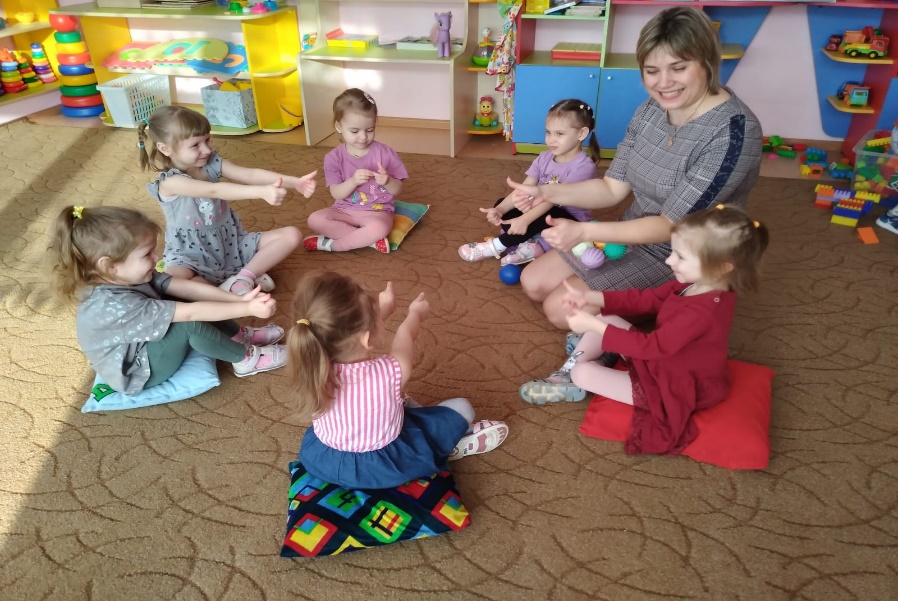 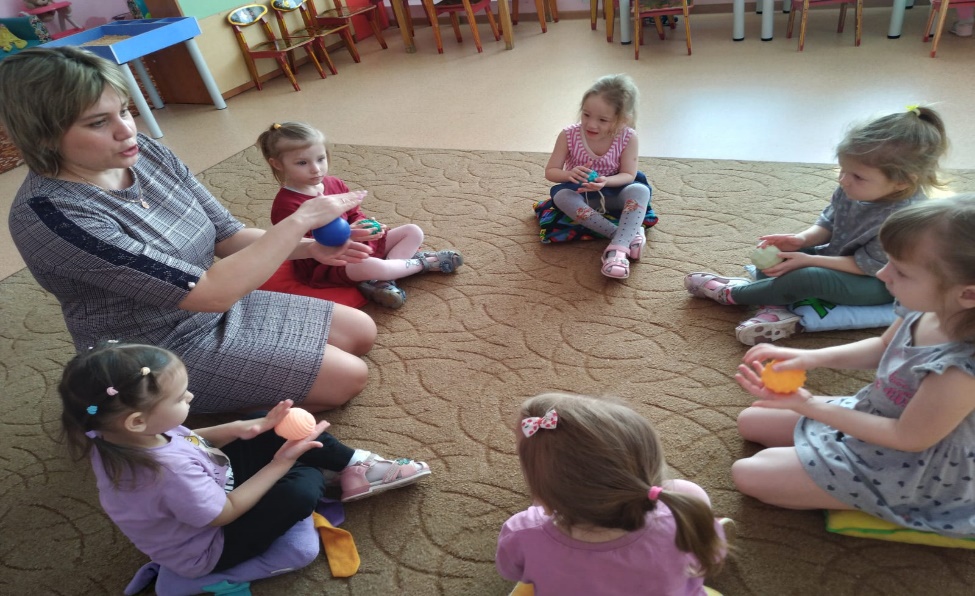 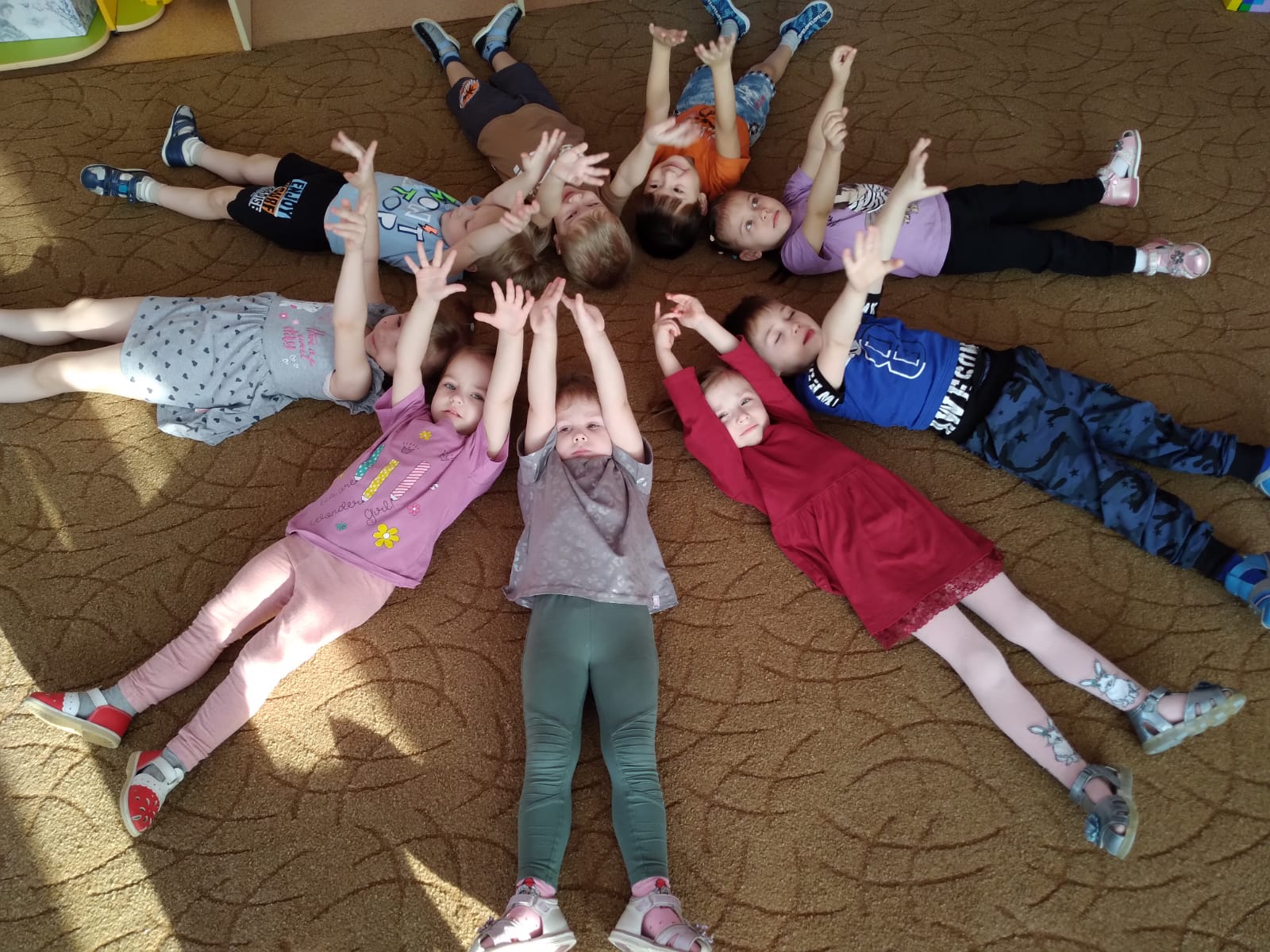 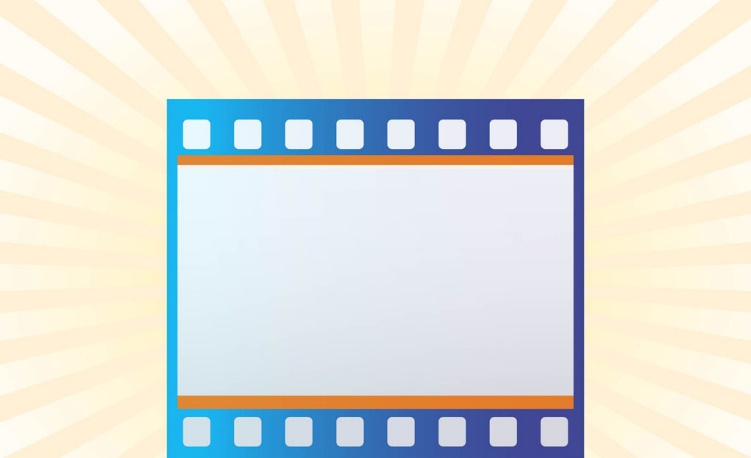 Уголок природы.
Не менее важно развивать в детях эстетическое восприятие окружающего. Научив ребёнка видеть чудо, которое скрывается и в огромном облаке, и в малой капле росы, педагог сумеет достучаться до чуткой детской души и заложит основы гуманного отношения к окружающему миру. Ведь любить и беречь нужно не только то, что приносит пользу, но и то, что радует нас своей красотой.
Учитывая это, уголки природы в старших группах детского сада, служат отличным подспорьем для воспитателя при осуществлении программных задач в области ознакомления с природой и воспитания экологической культуры (по примерной образовательной программе «От рождения до школы»):
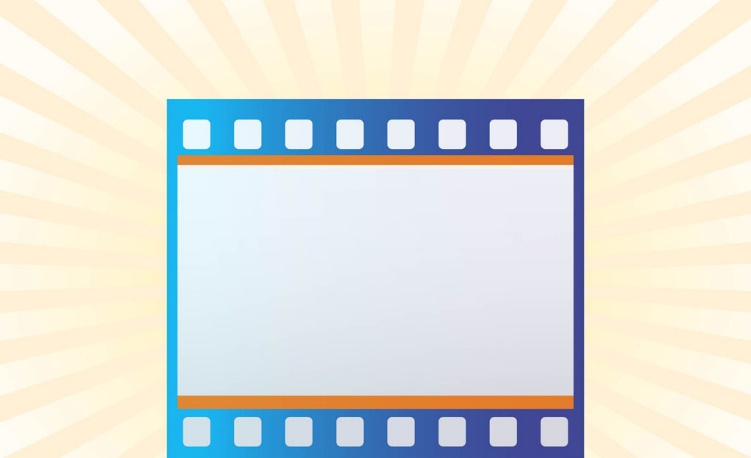 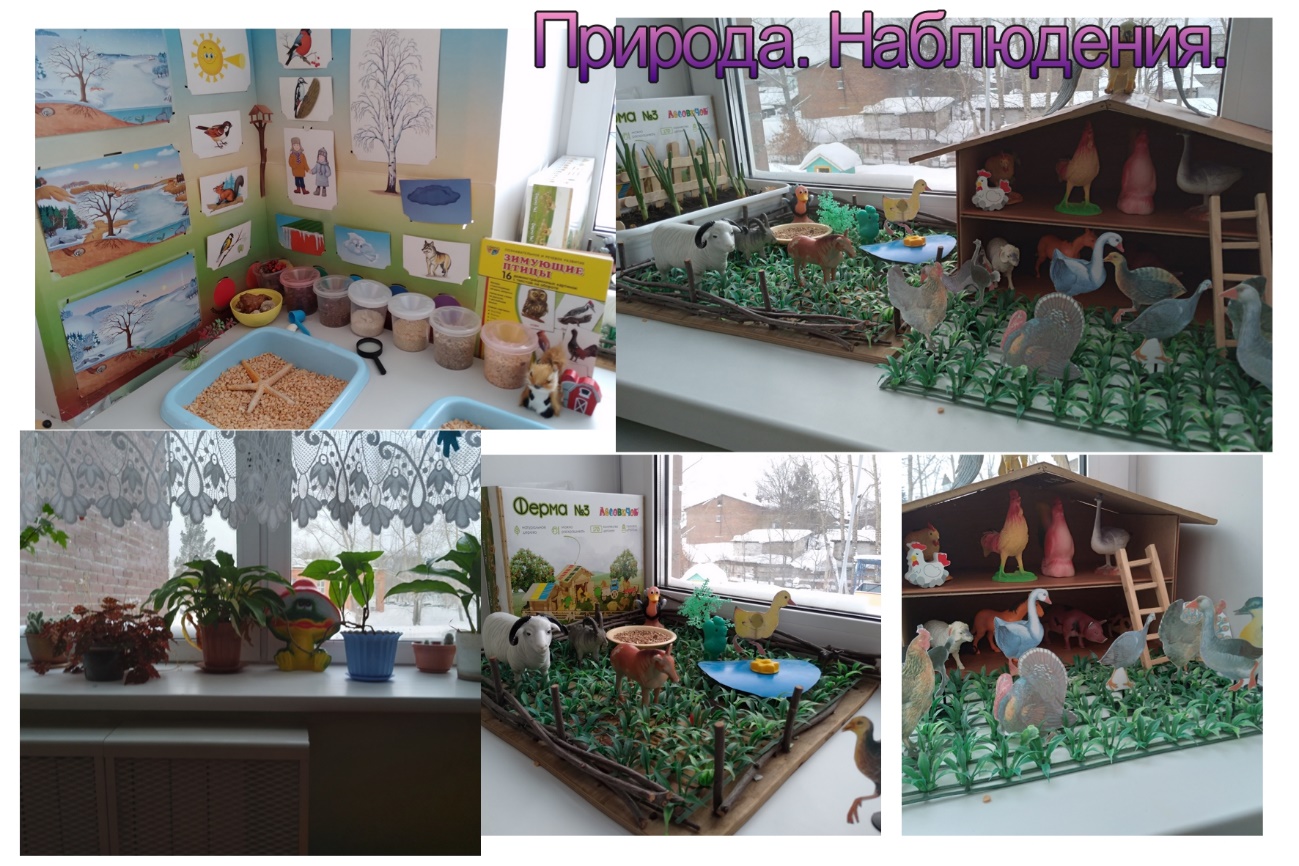 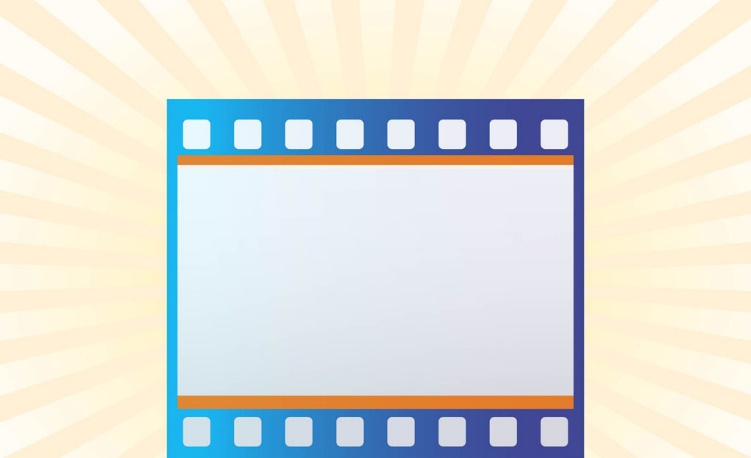 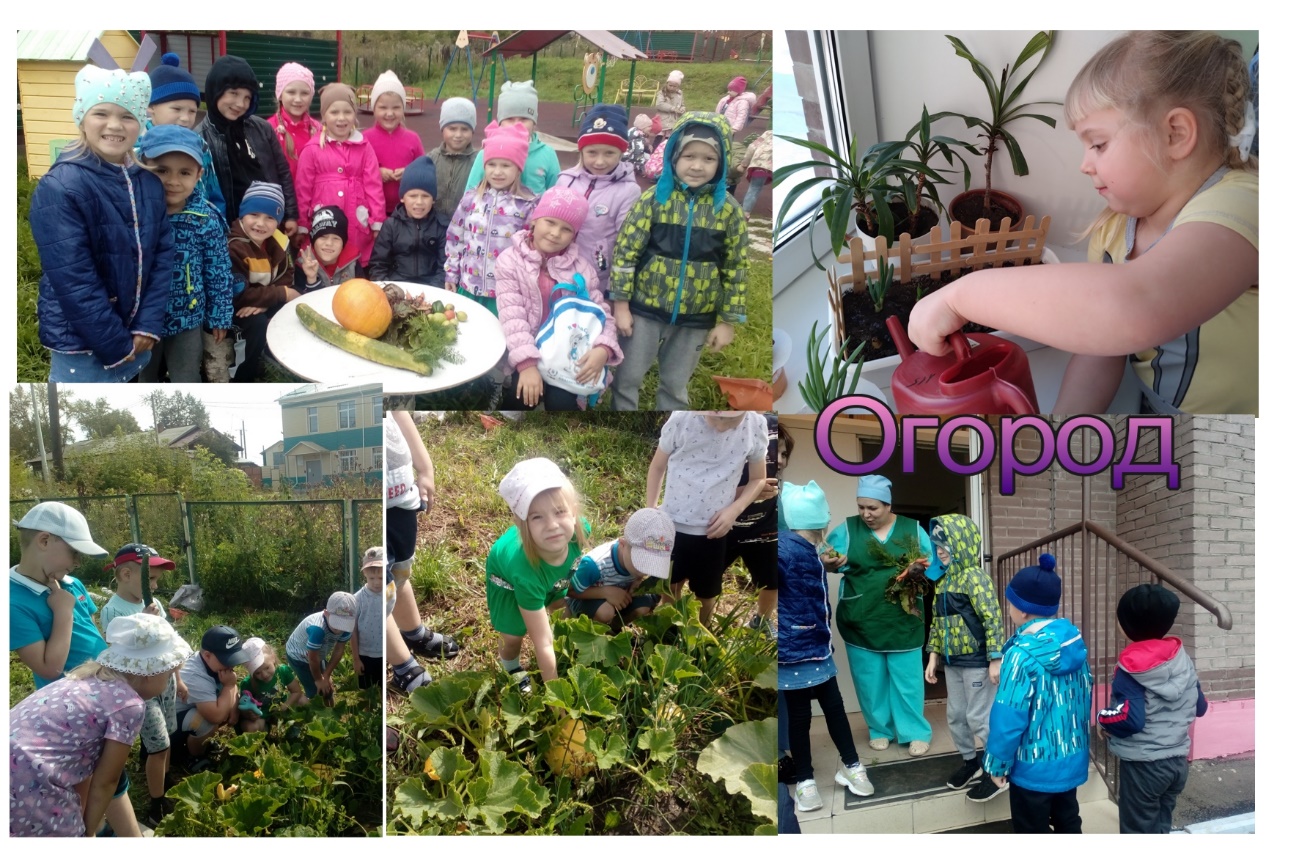 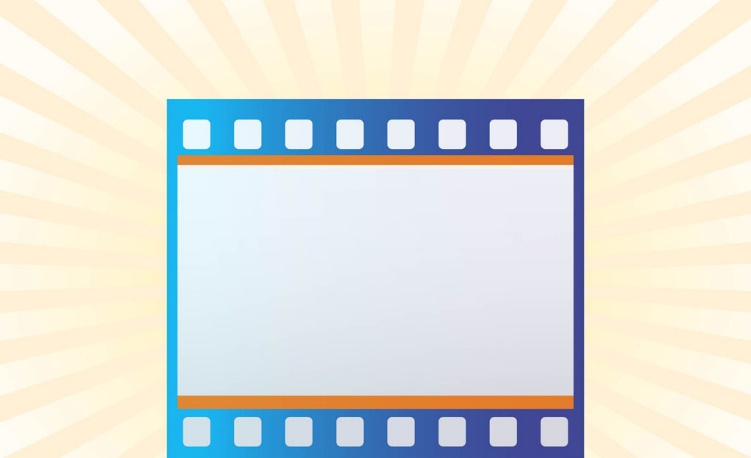 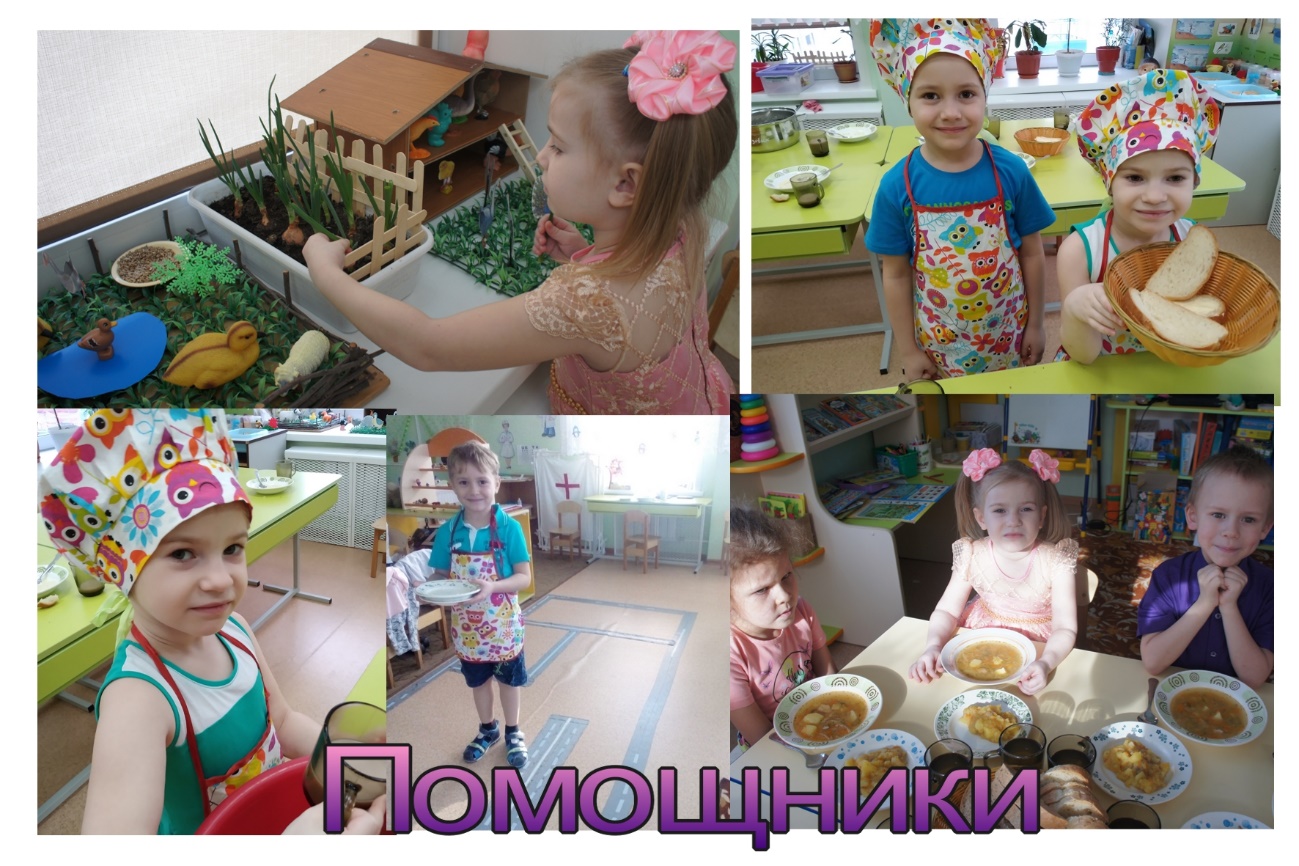 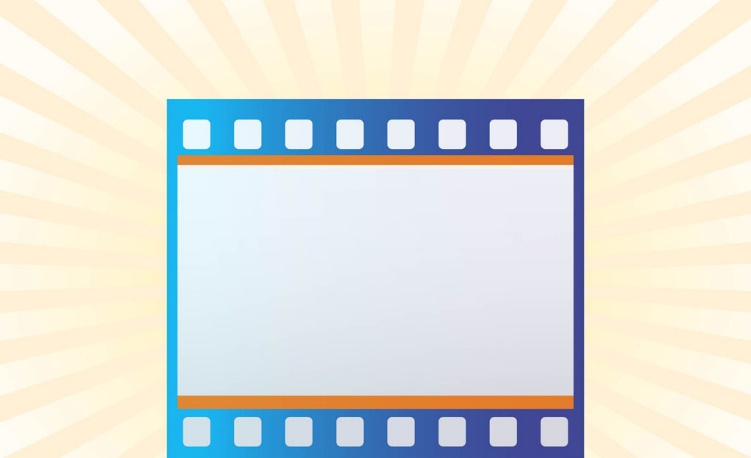 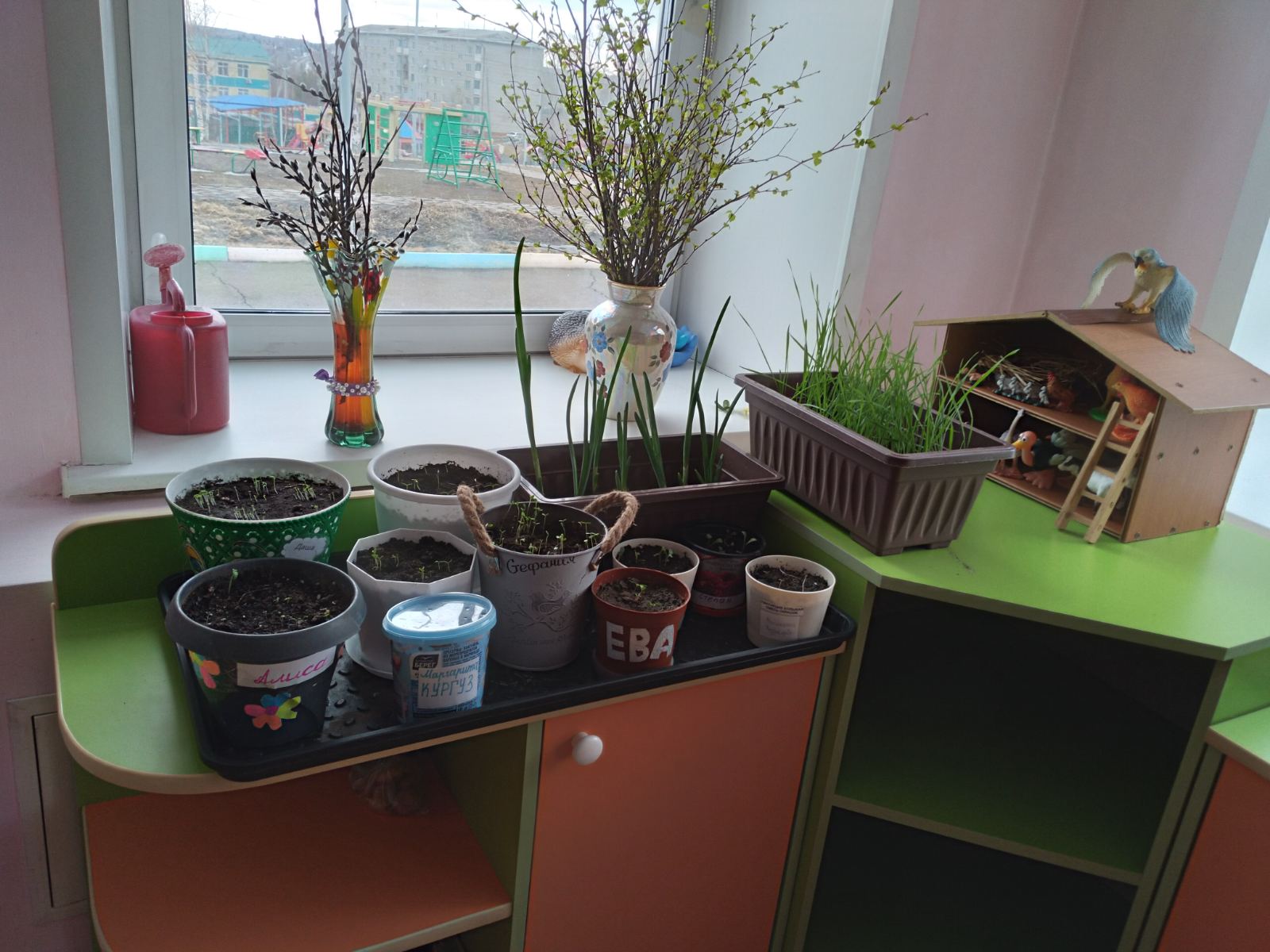 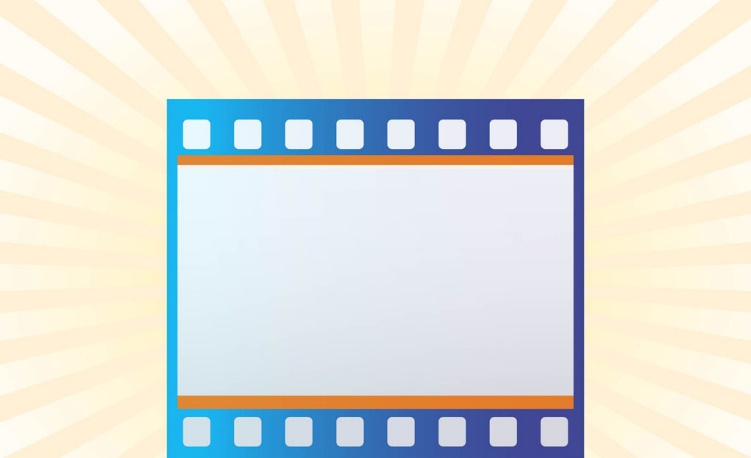 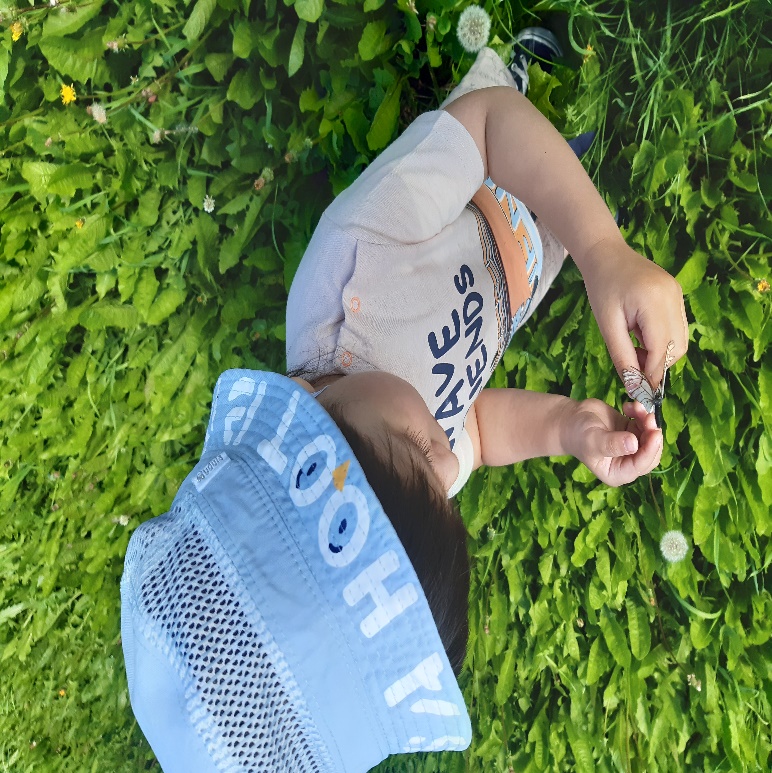 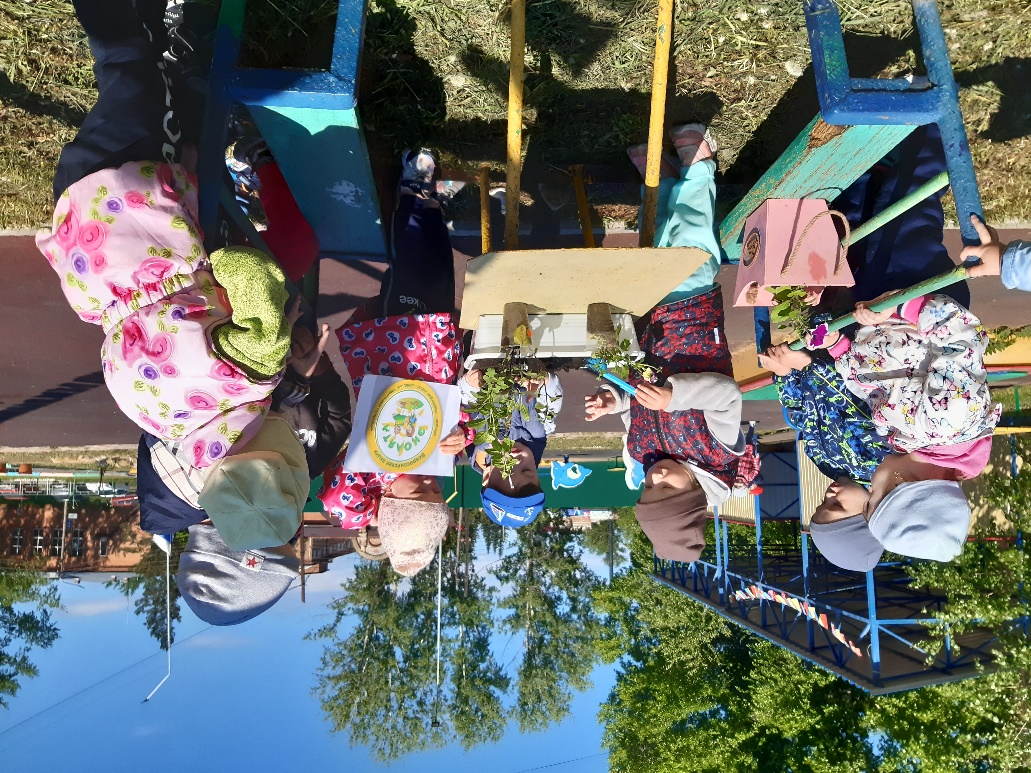 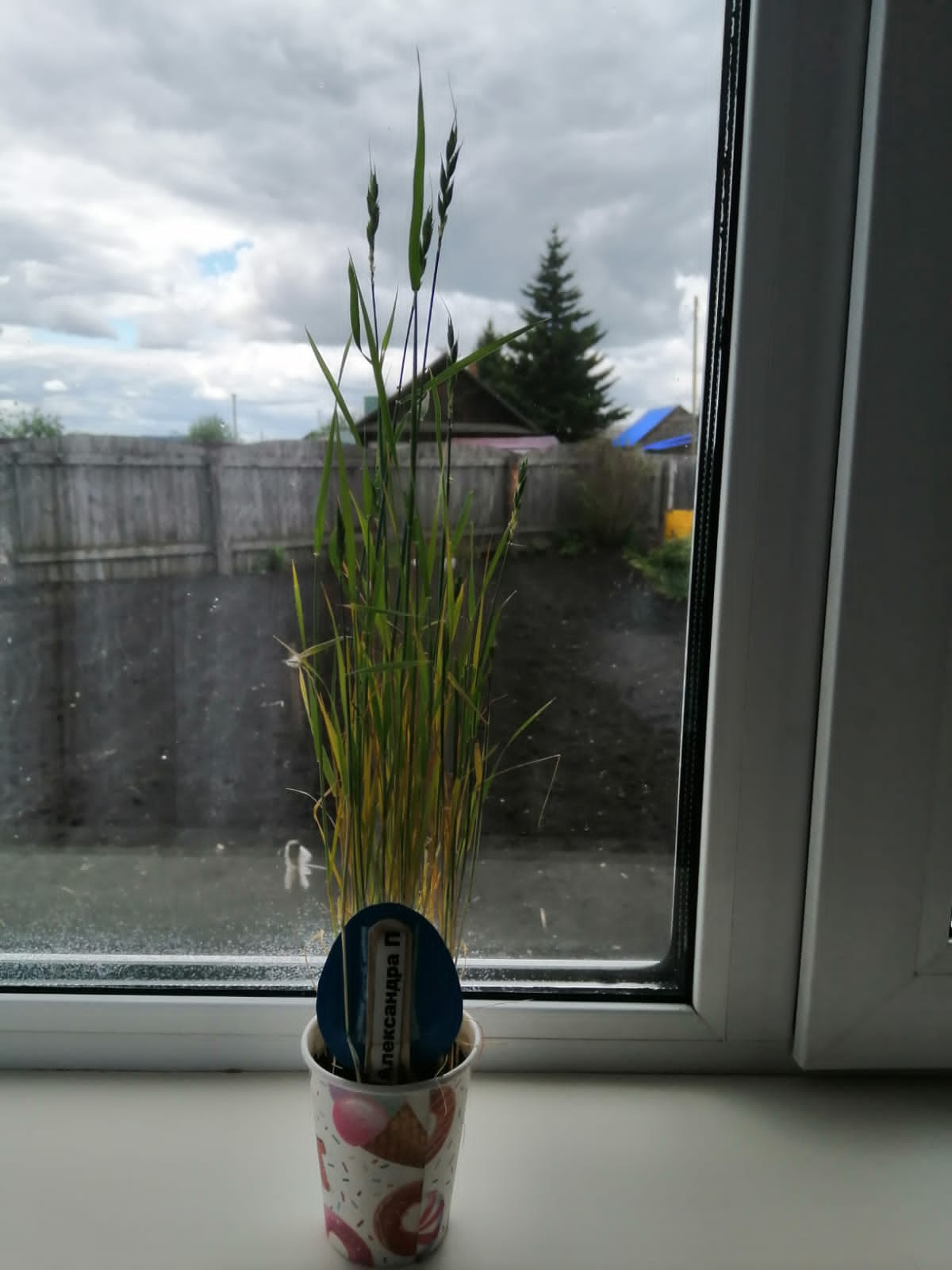 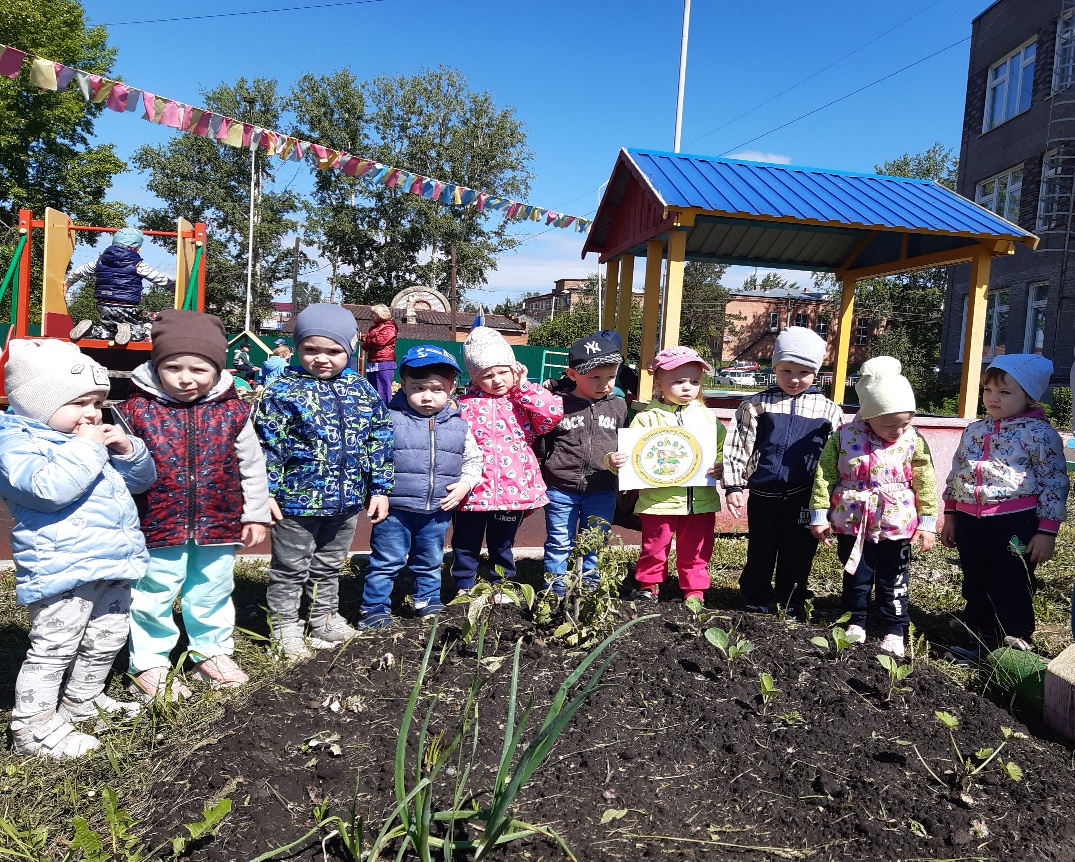 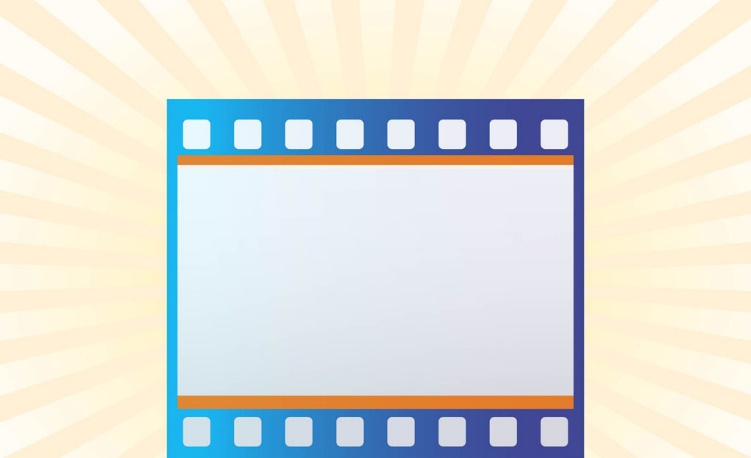 Технология «Линейный календарь»
С помощью «Линейного календаря» дети знакомятся с представлением о последовательности чисел, относящихся к разным частям реальности (времени, пространству, последовательности событий).
Линейный календарь дела своими руками. Каждый день дети отмечали  (наклеивали картинки) какой образовательной деятельностью они занимались в течении дня. Благодаря такой методике дети запоминают дни недели, знают какая деятельность в какой день. Отмечают в начале месяца именинника картинкой «тортик» или «подарок». В выходные дни наклеивают картинку «домик».
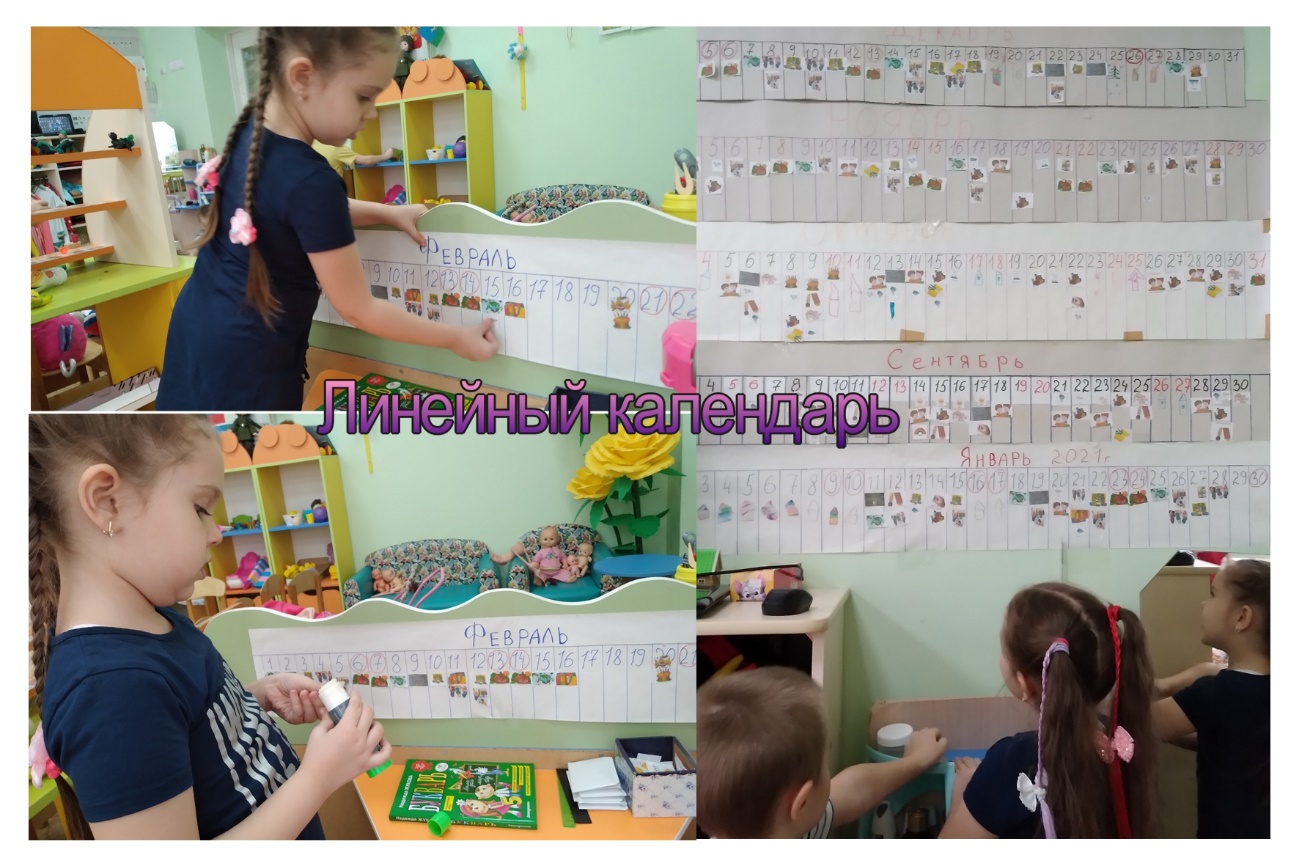 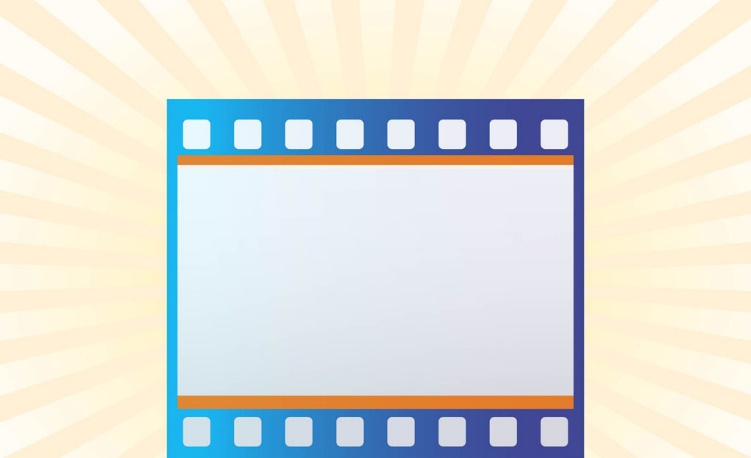 Самостоятельная деятельность детей рассматривается как деятельность, которая выполняется без непосредственного участия воспитателя, при этом ребенок сознательно стремится достигнуть поставленной цели. Задача педагога вызвать у ребенка желание заниматься той или иной деятельностью.
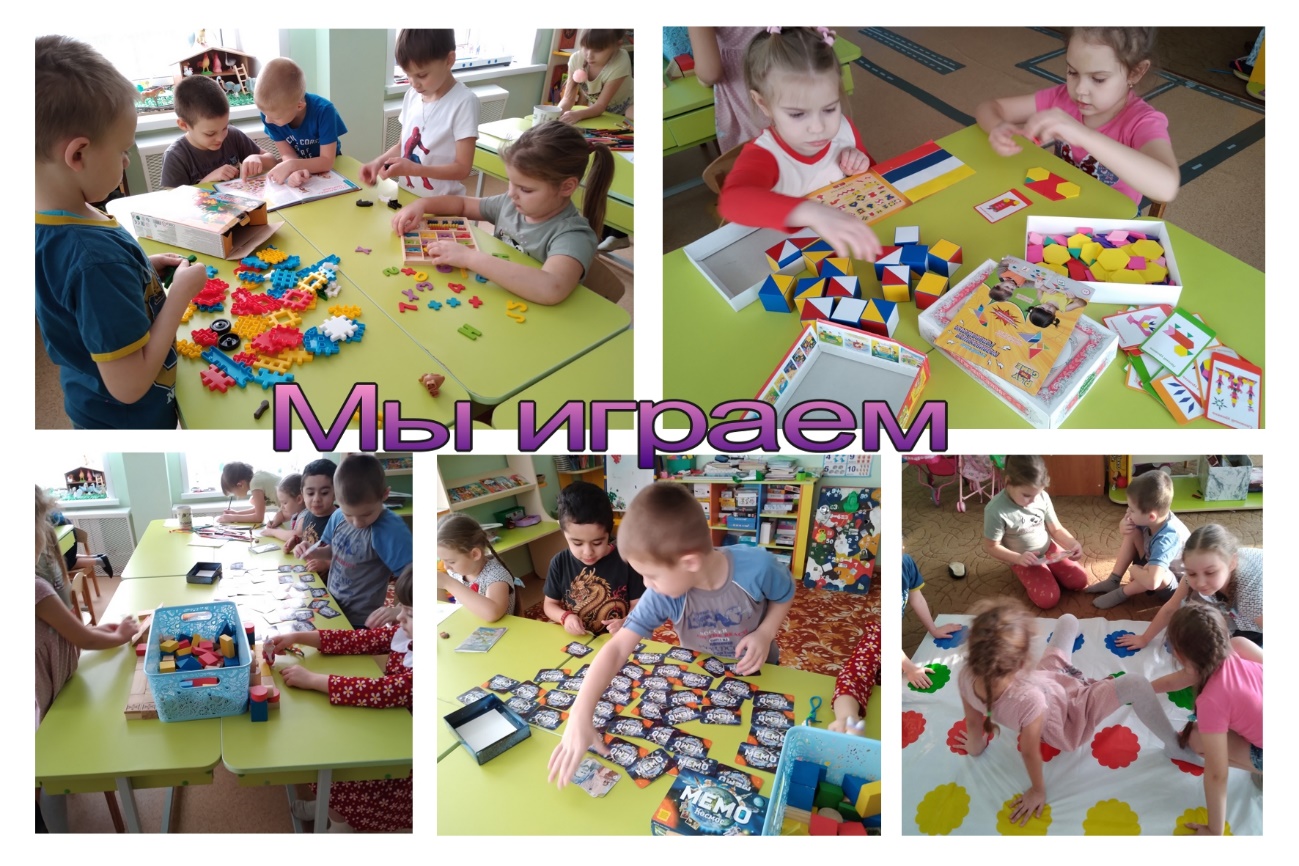 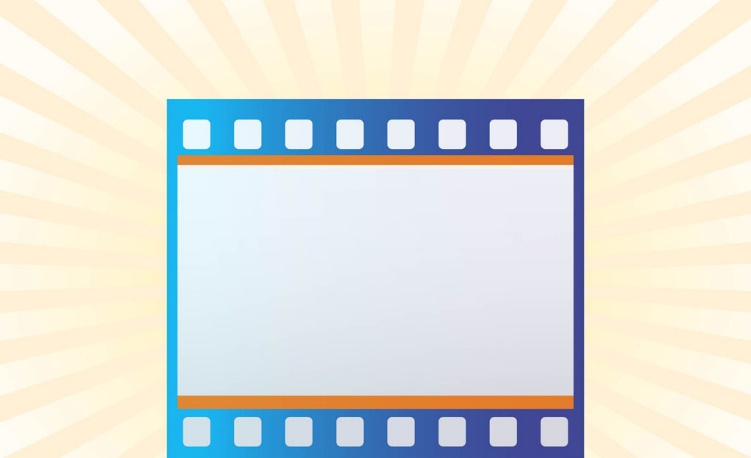 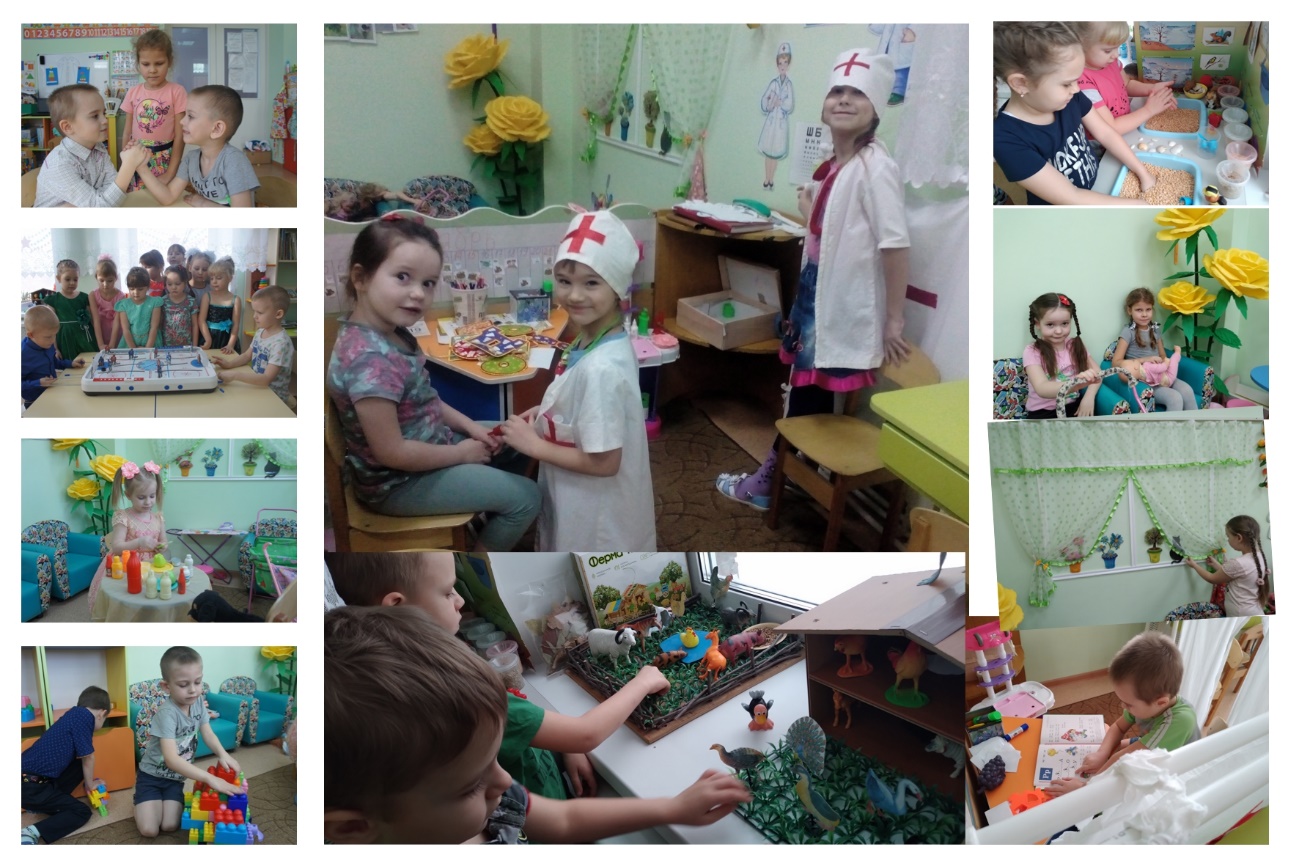 Игры в старшей и подготовительной группе
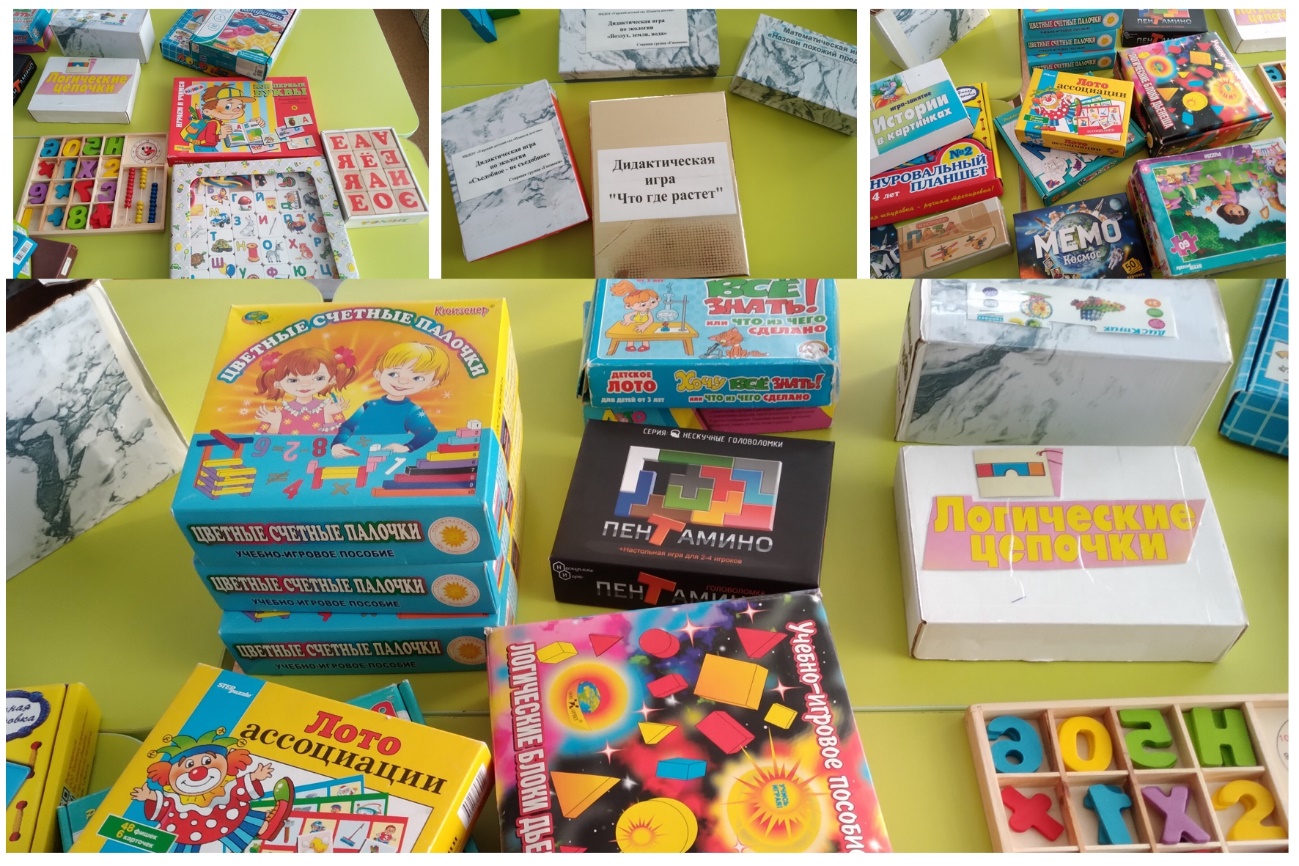 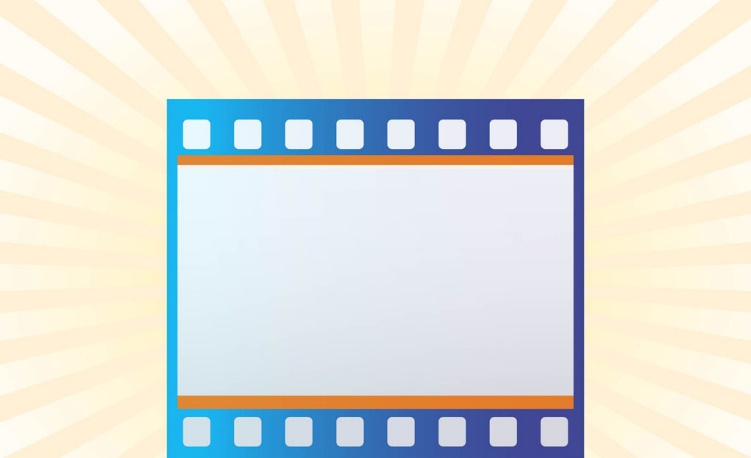 Игры своими руками для младшей группы дошкольного возраста.
«Чья тень?»
«Собери картинку»
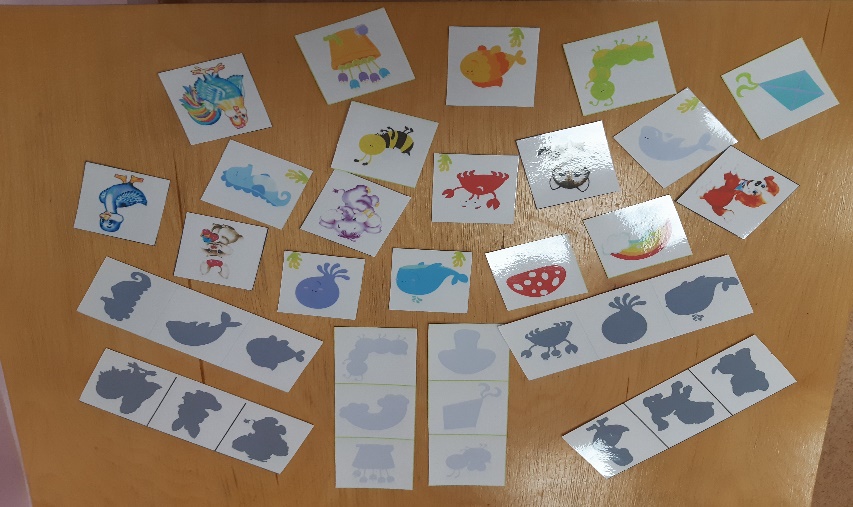 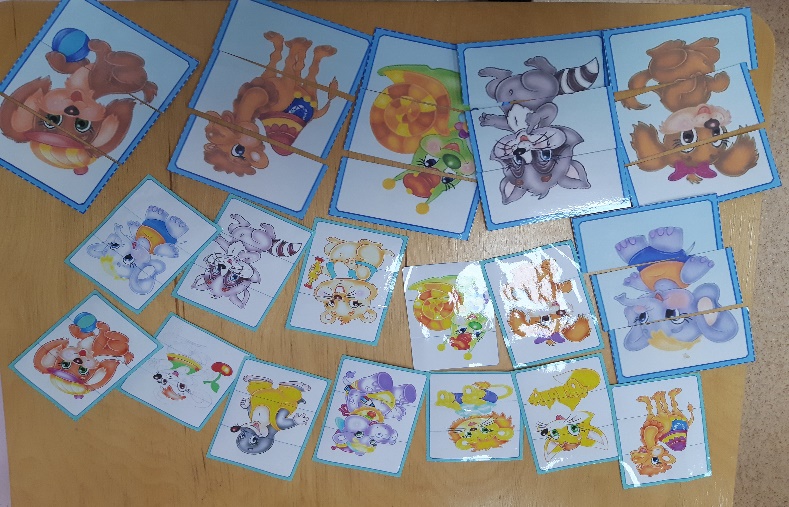 «Найди пару»
«Большой, средний, маленький»
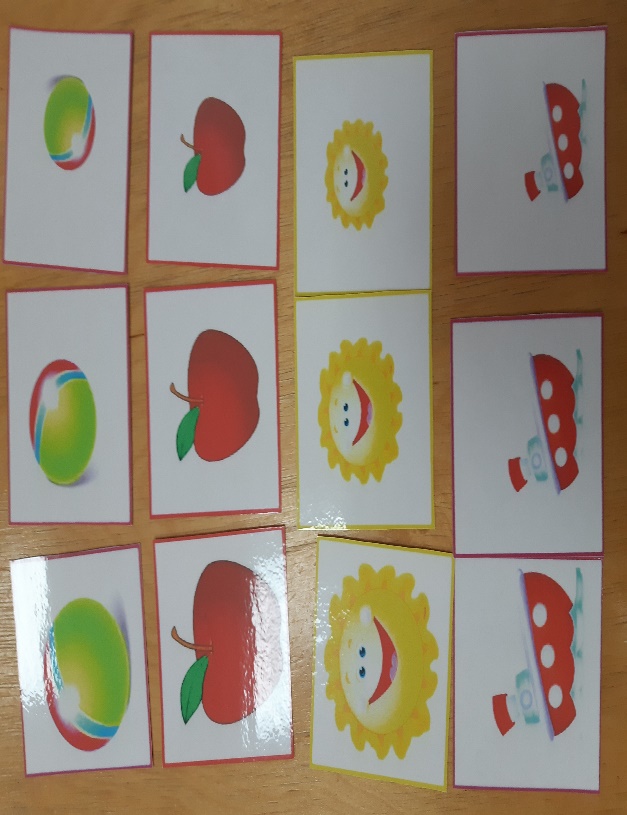 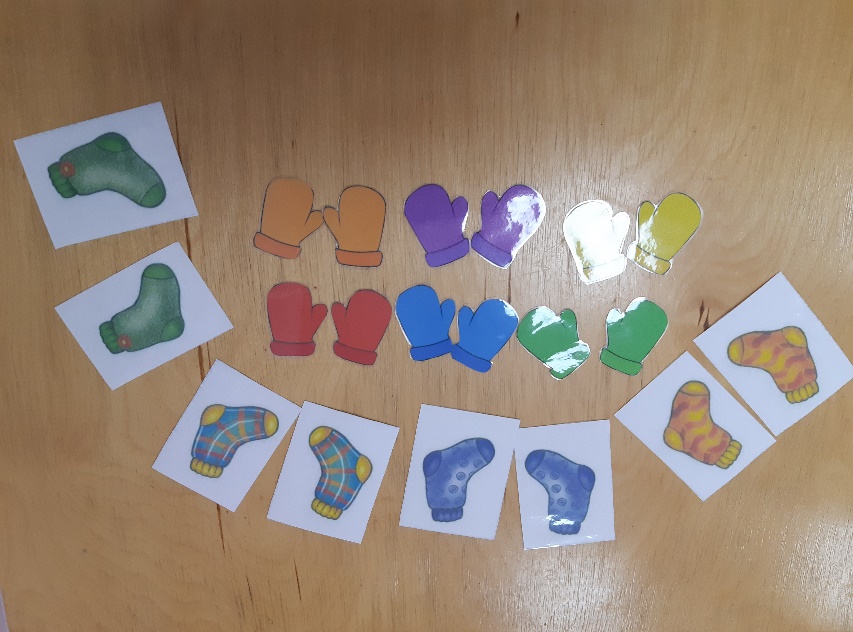 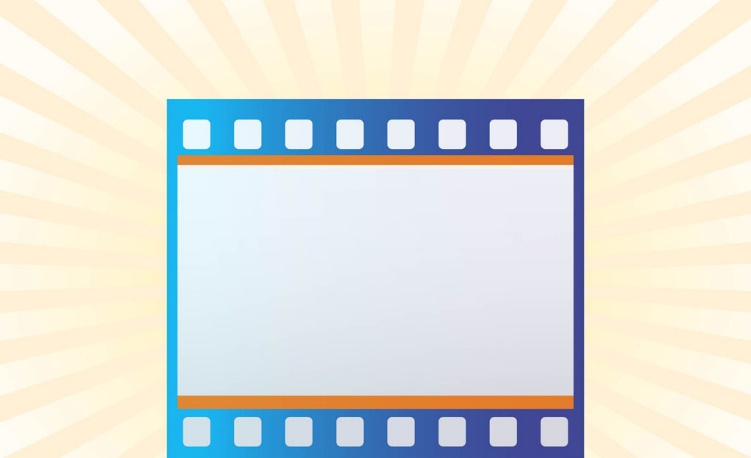 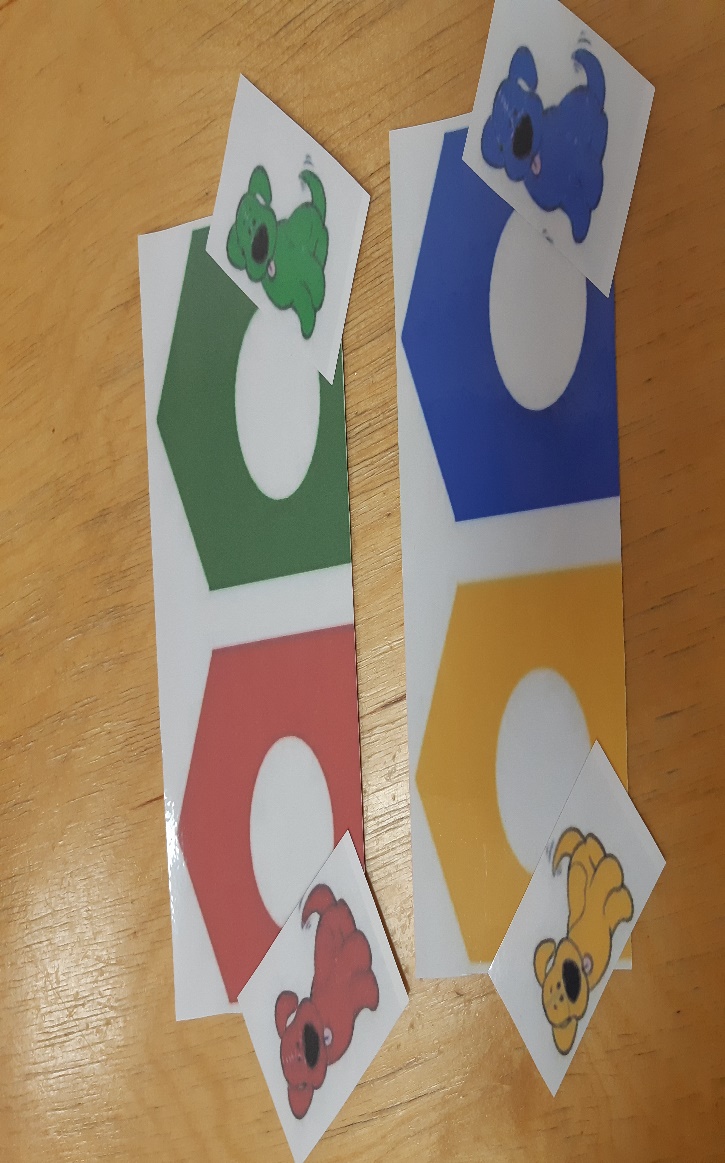 «Найди свой домик»
«Большая стирка»
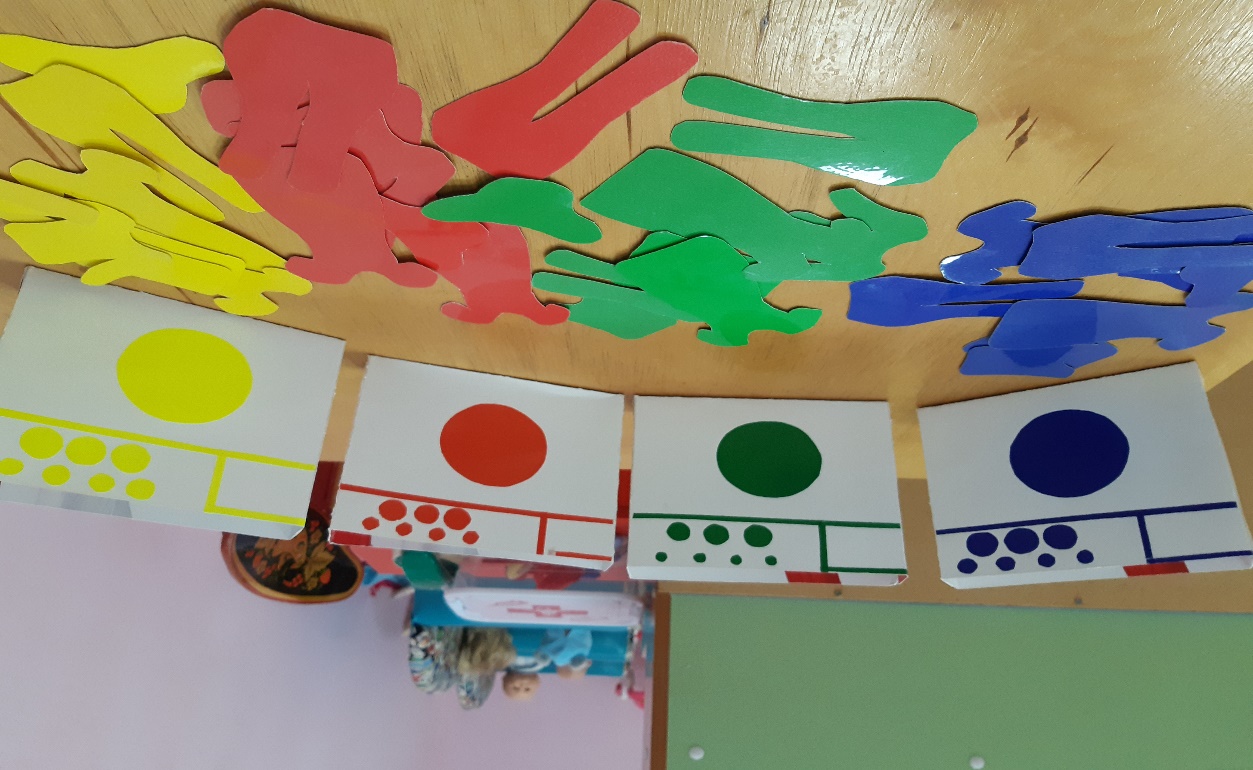 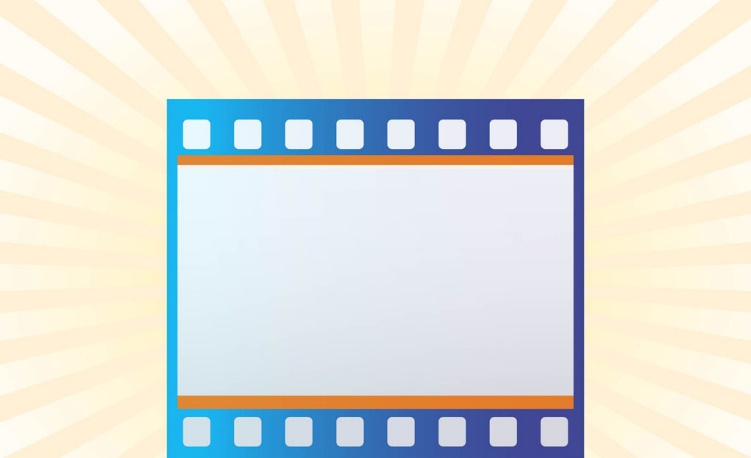 «Награждение победителей участвующих в конкурсе МЧС»
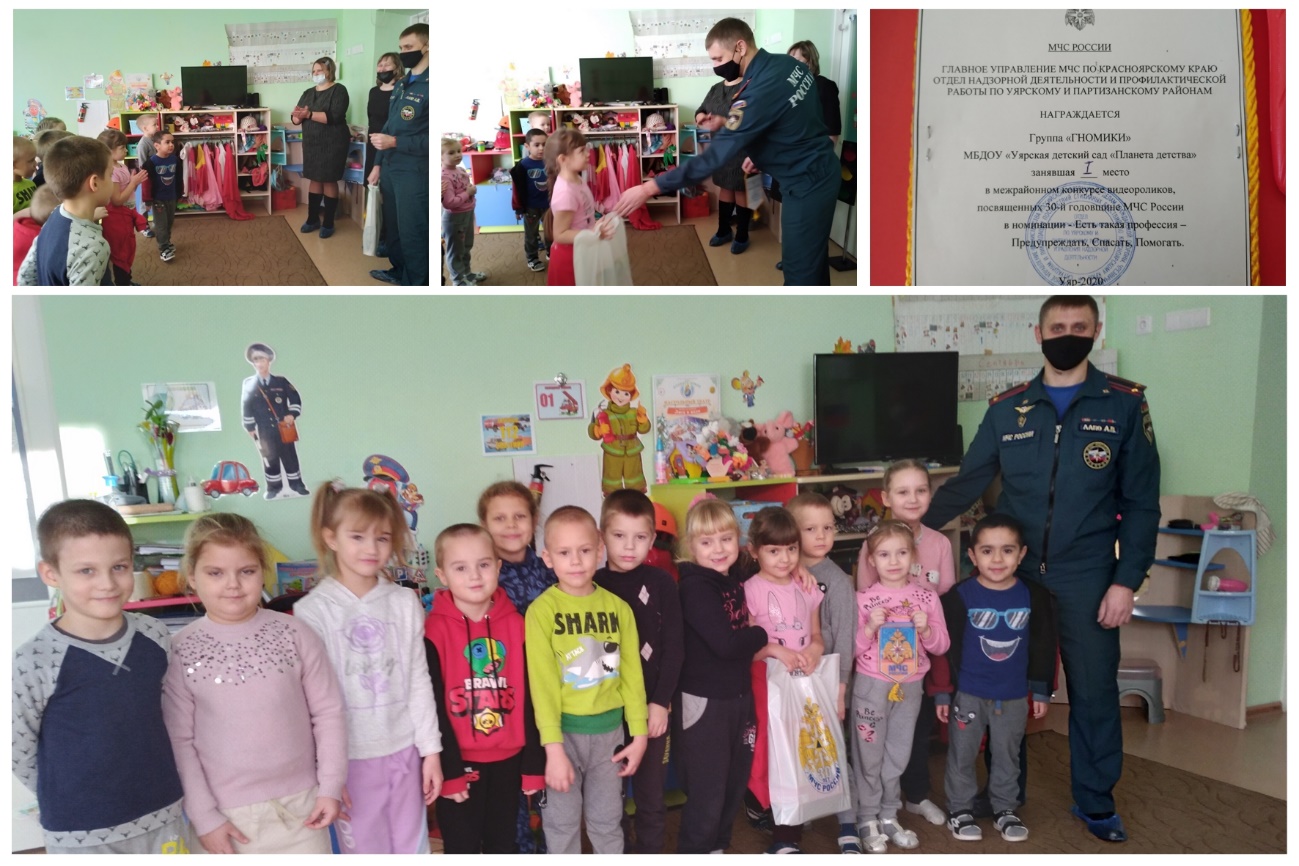 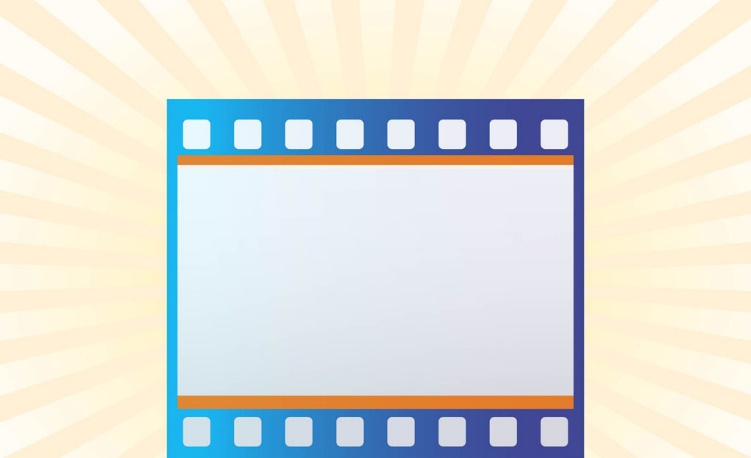 «Моя малая Родина!»
Ознакомление с родным городом имеет большое значение в воспитании патриотических чувств дошкольников, в развитии их интеллектуального и творческого потенциала, в расширении кругозора. «Малая Родина» – это, прежде всего, его семья, дом, детский сад, природа, которая его окружает, памятные места родного поселка, его культурные и исторические центры, улицы, известные люди, которыми гордятся.
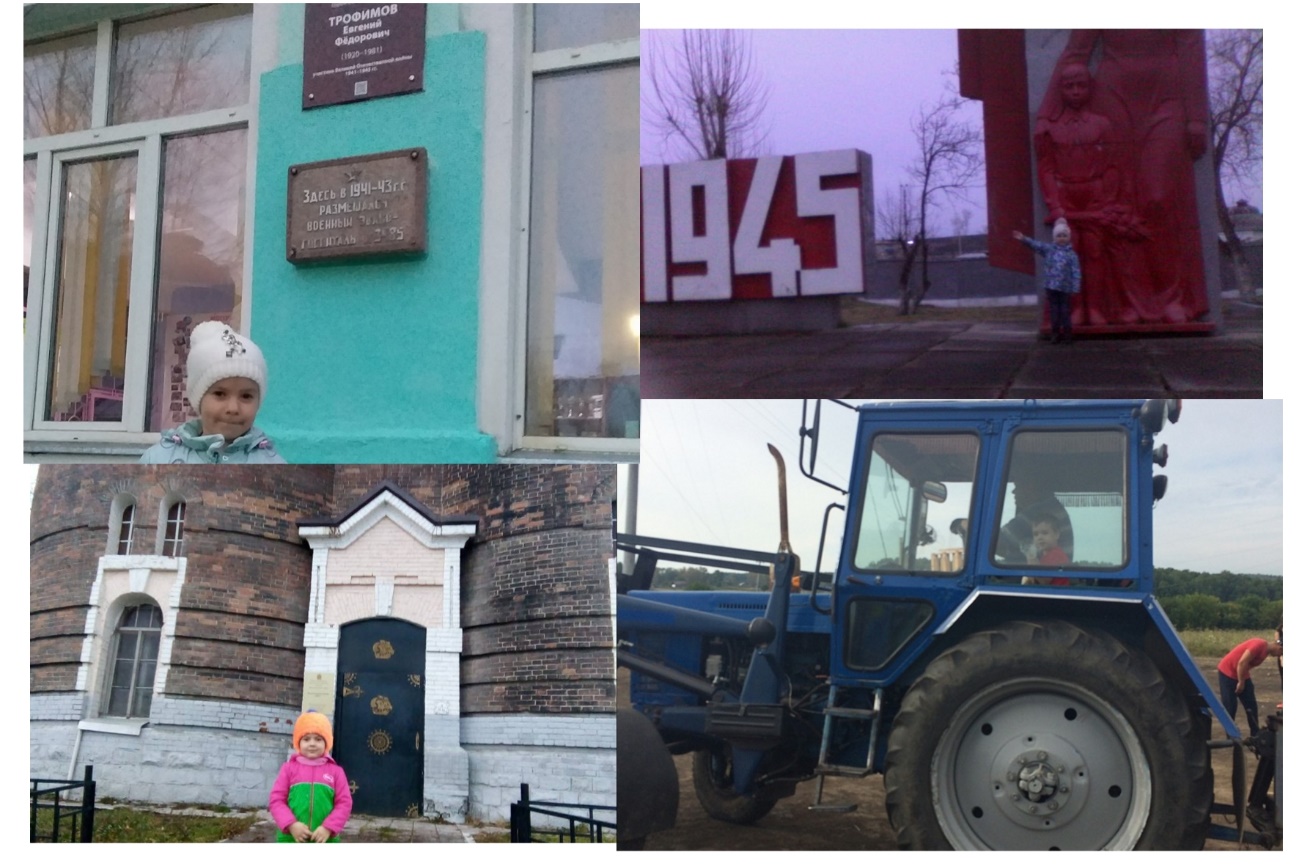 Прогулка.
Прогулка занимает в режиме дня дошкольника значительное время и имеет важное значение. Организуется прогулка 2 раза в день – первую и вторую половину дня. Для пребывания детей на свежем воздухе отводится примерно до двух-трех часов в день, а летом  вся жизнь детей переносится на открытый воздух. Правильно организованная прогулка имеет большой потенциал для всестороннего развития детей – физического, умственного, нравственного, эстетического, трудового.
Вторая младшая группа
Подготовительная группа
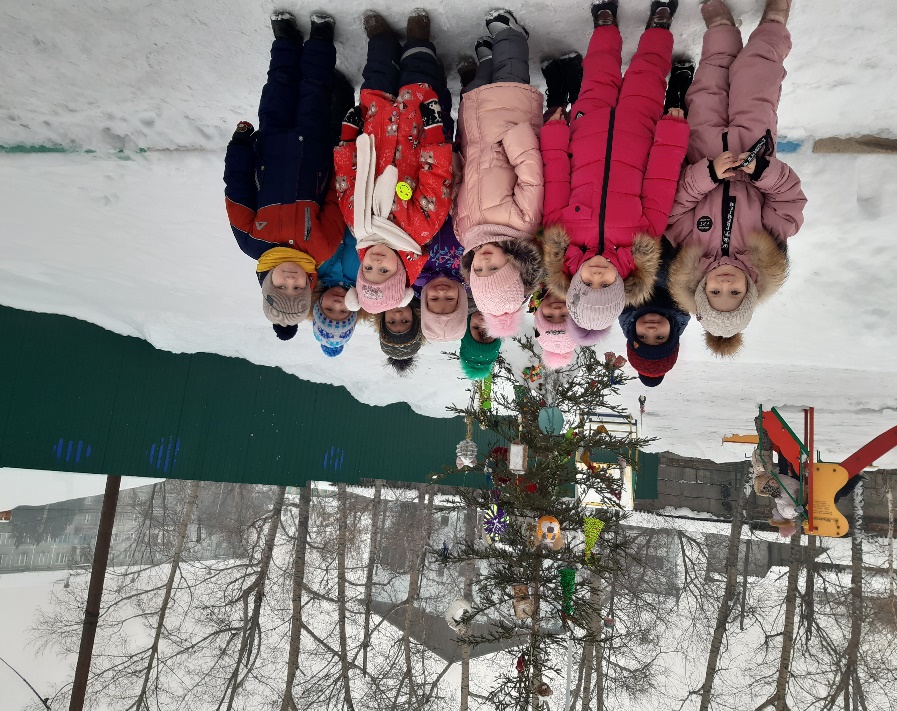 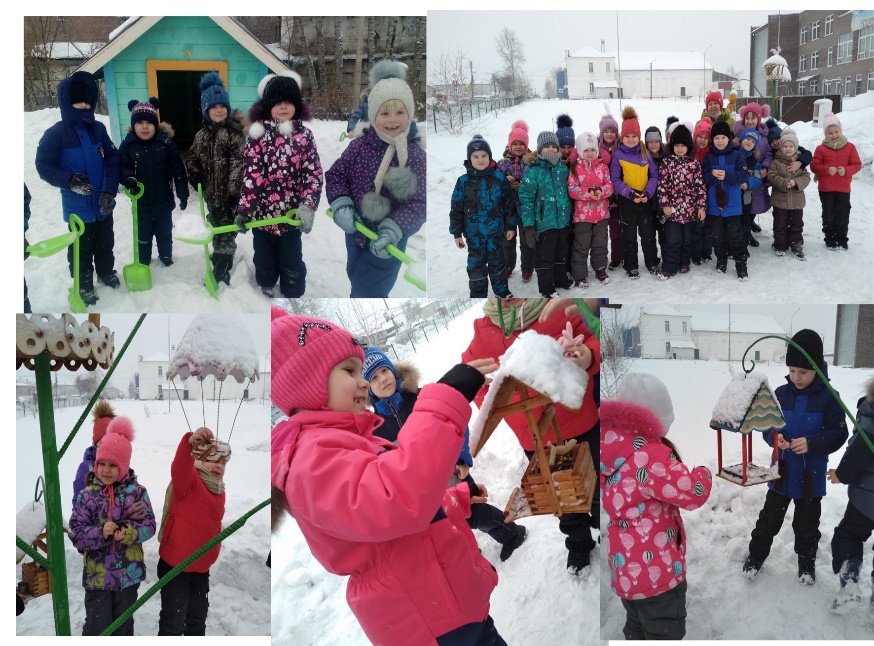 Обучение детей правилам дорожного движения (ПДД) одна из важных задач воспитательно-образовательной работы в ДОУ. Для организации обучения дошкольников правилам дорожного движения и формирования у них основ дорожной безопасности, необходимо создать в группе специальные условия по построению предметно-пространственной развивающей среды.
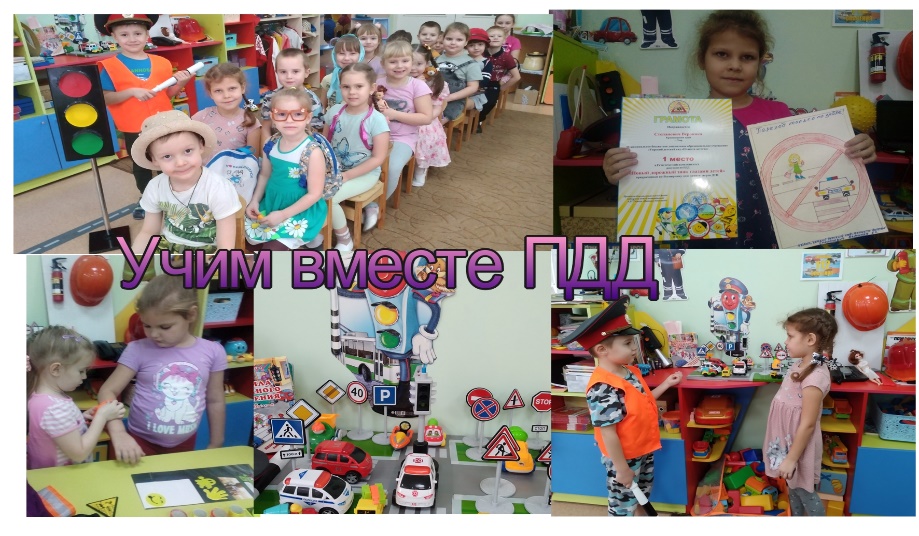 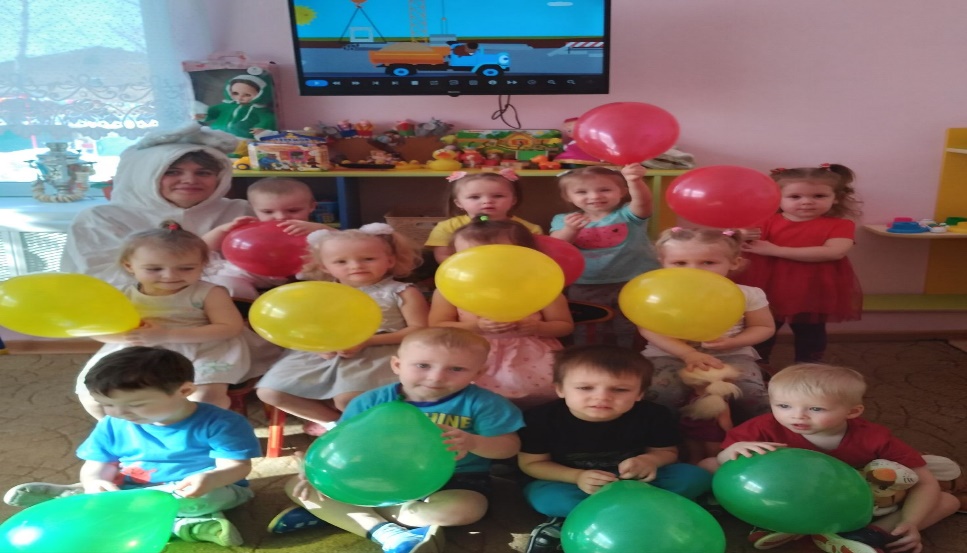 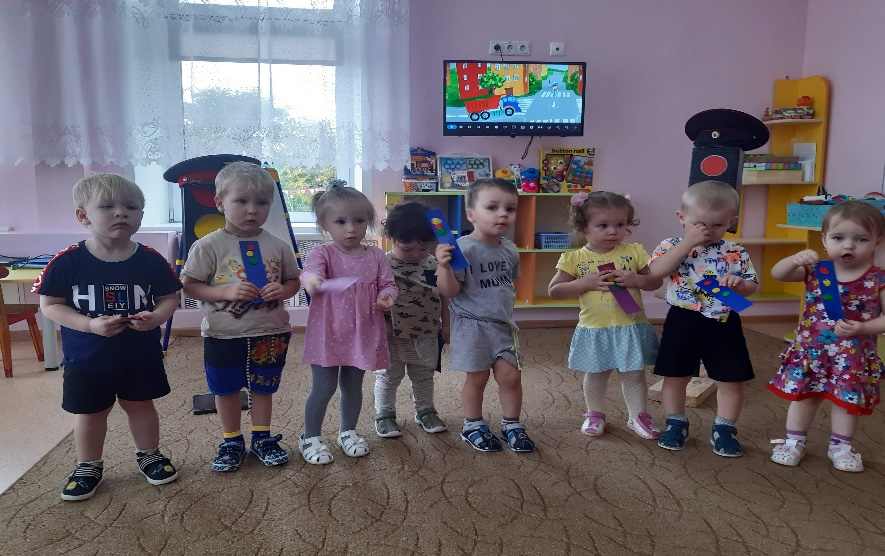 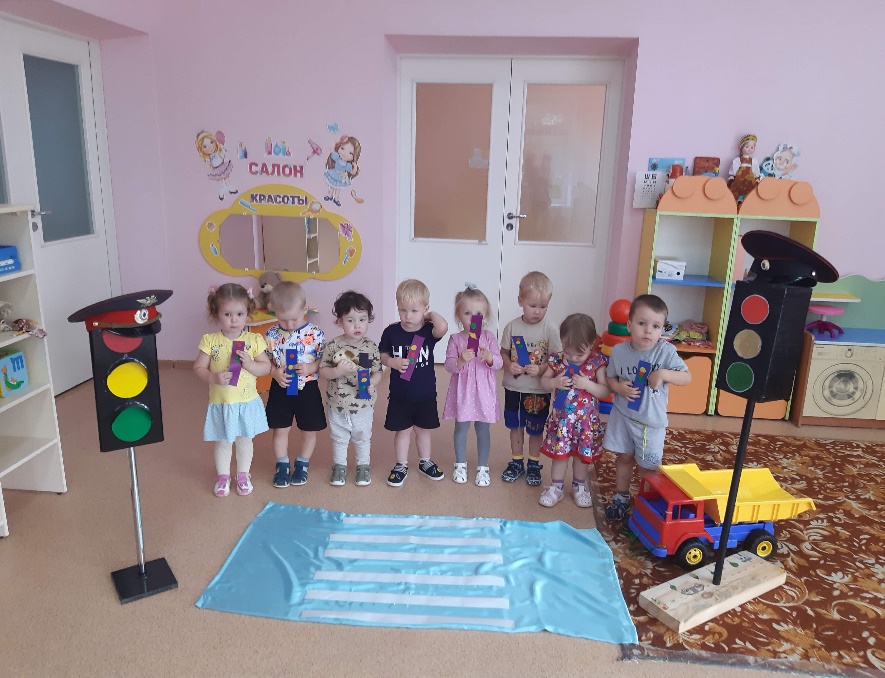 Наши праздники
8 марта сказка «Волк и семеро козлят»
«А ну - ка, папы!»
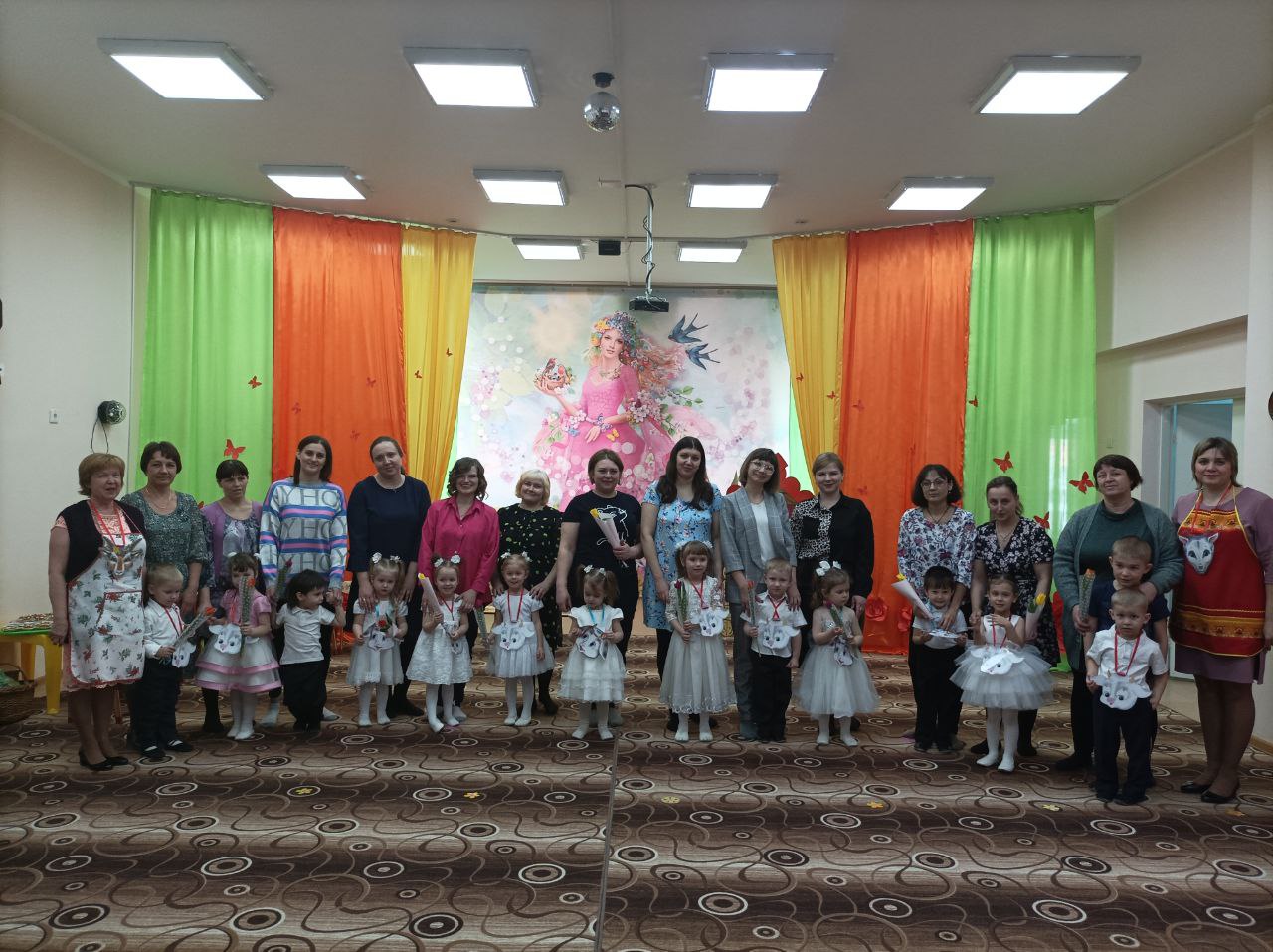 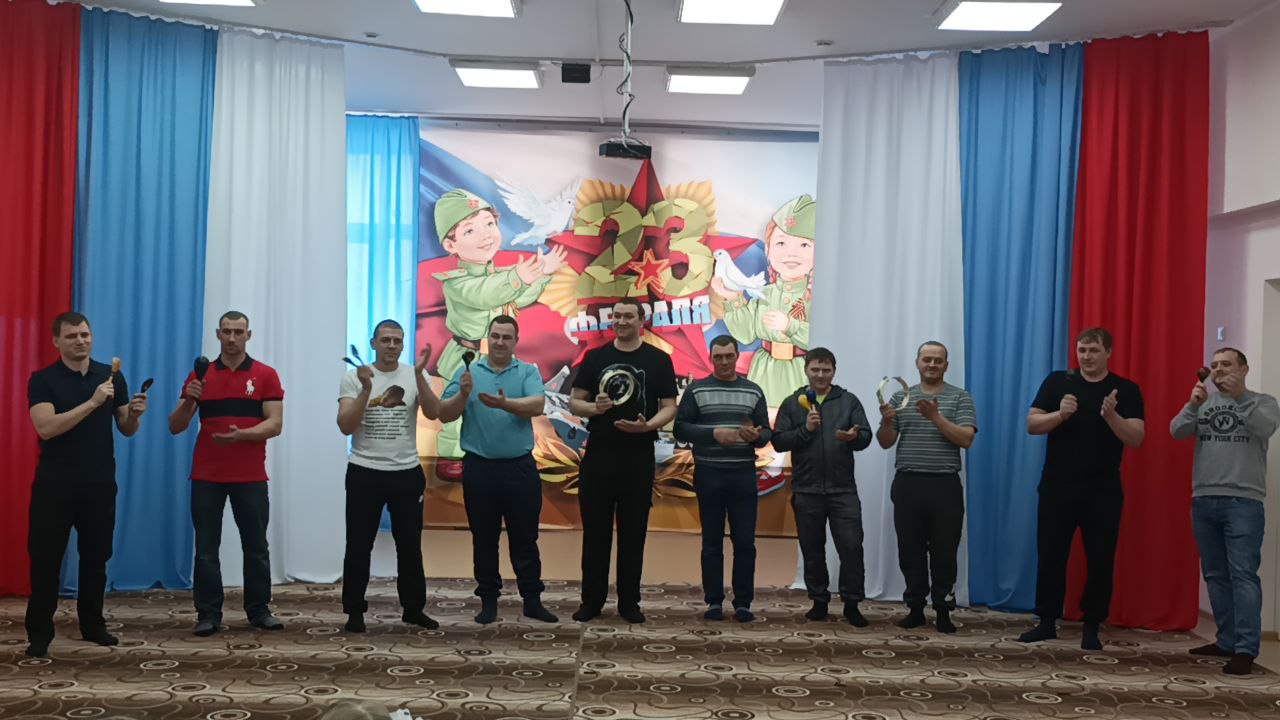 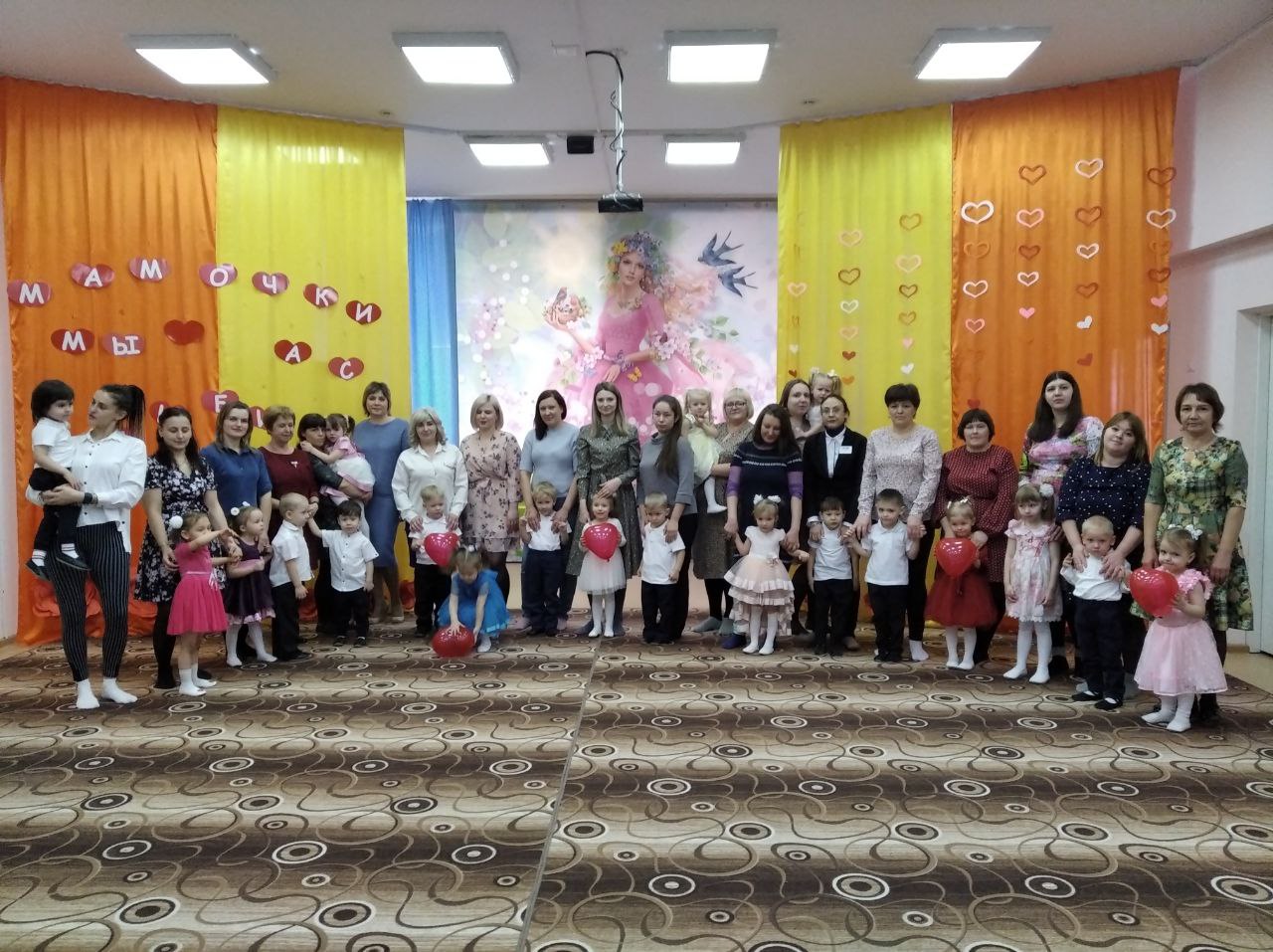 «День матери»
Районные конкурсы
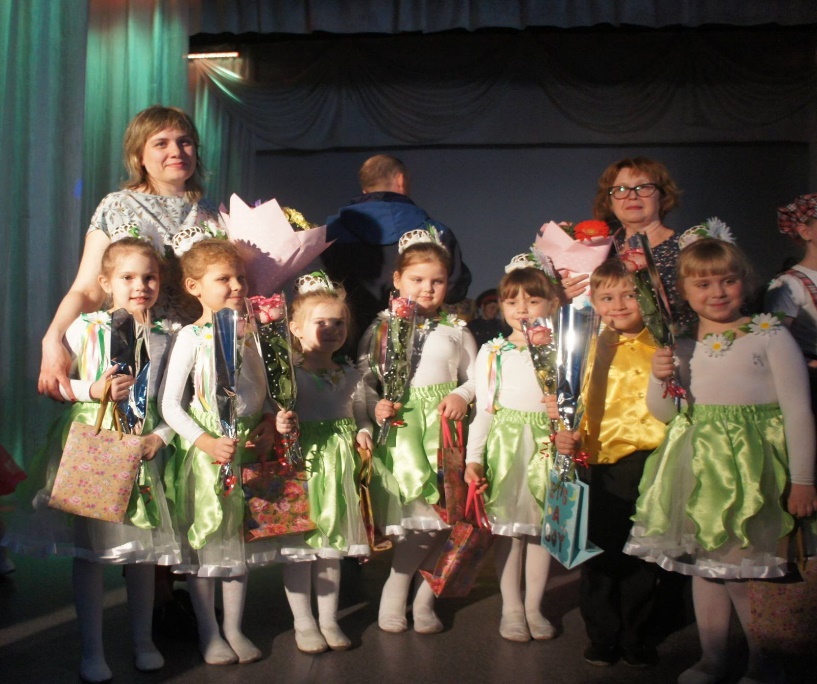 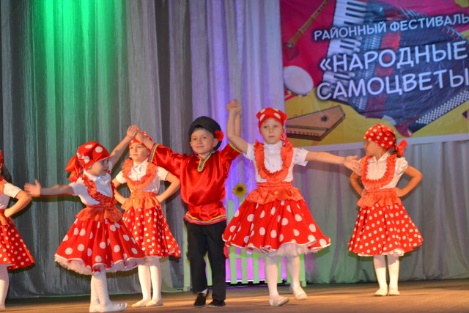 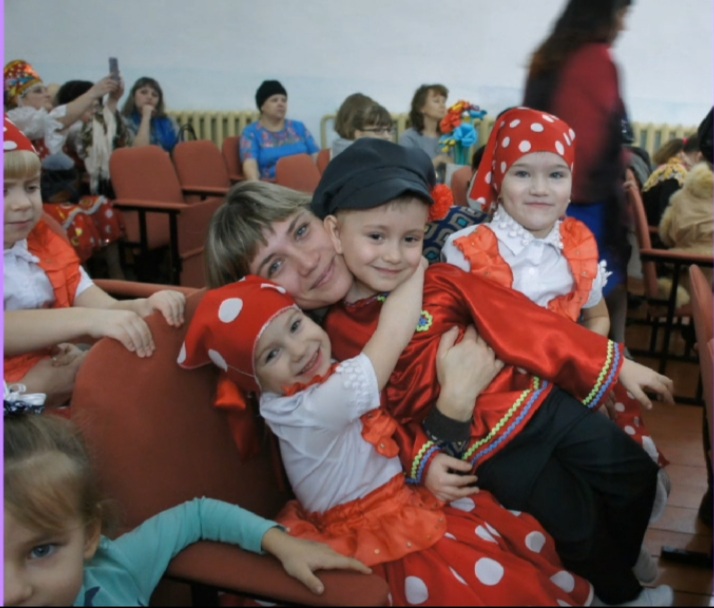 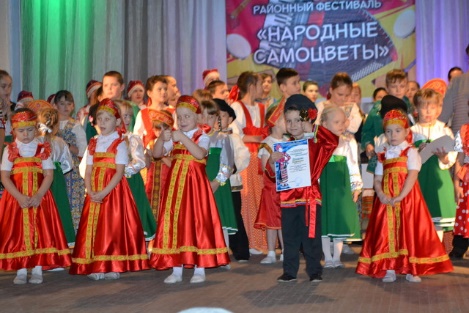 Первые достижения малышей.
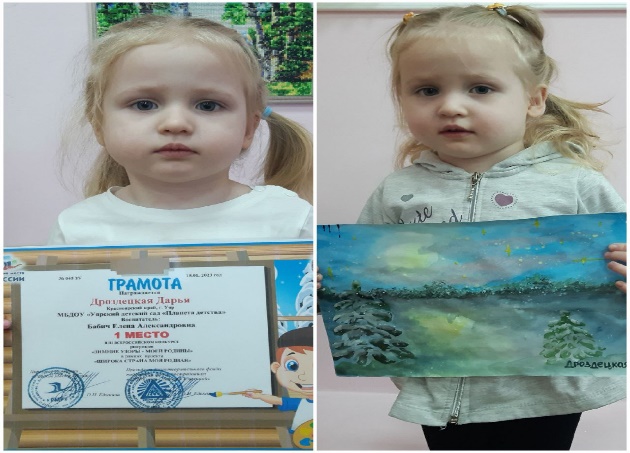 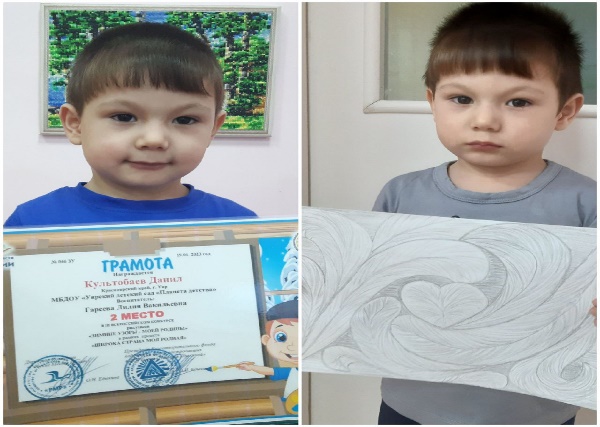 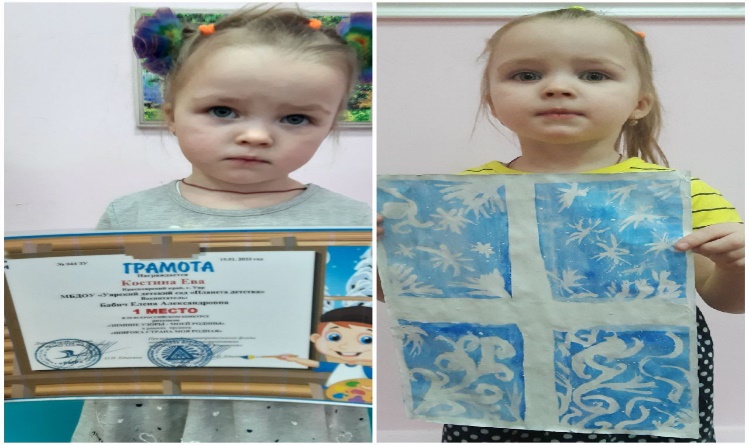 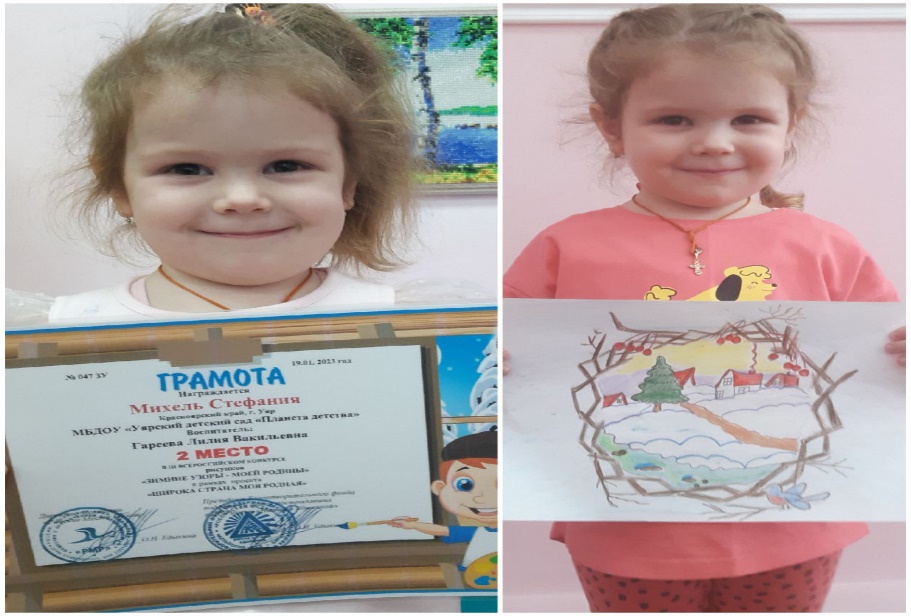 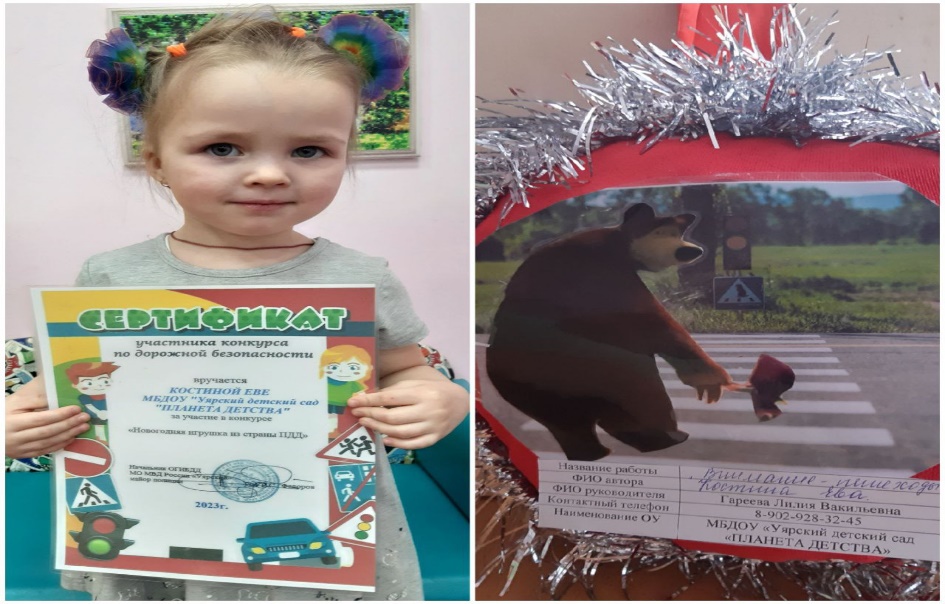 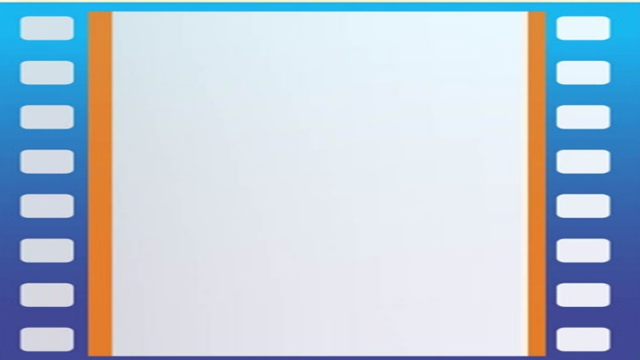 Работа с родителями
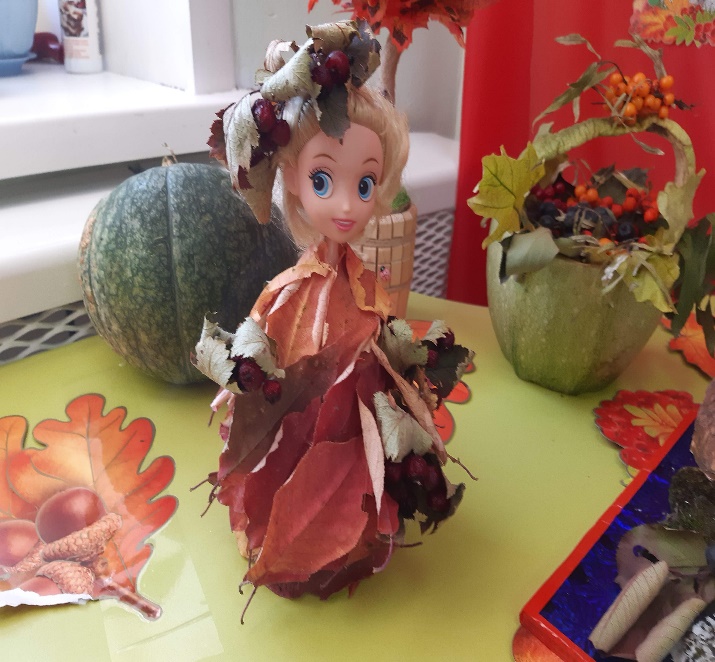 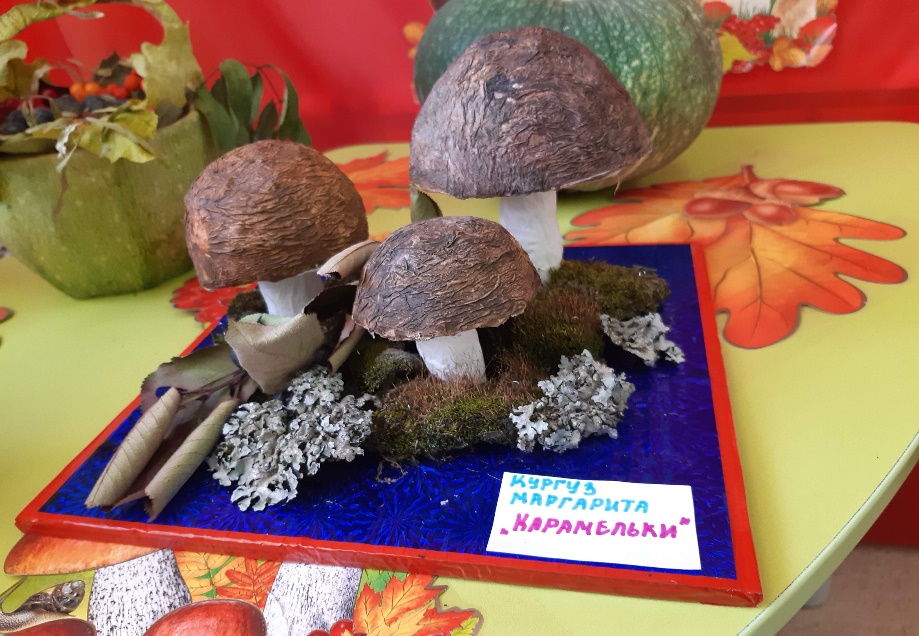 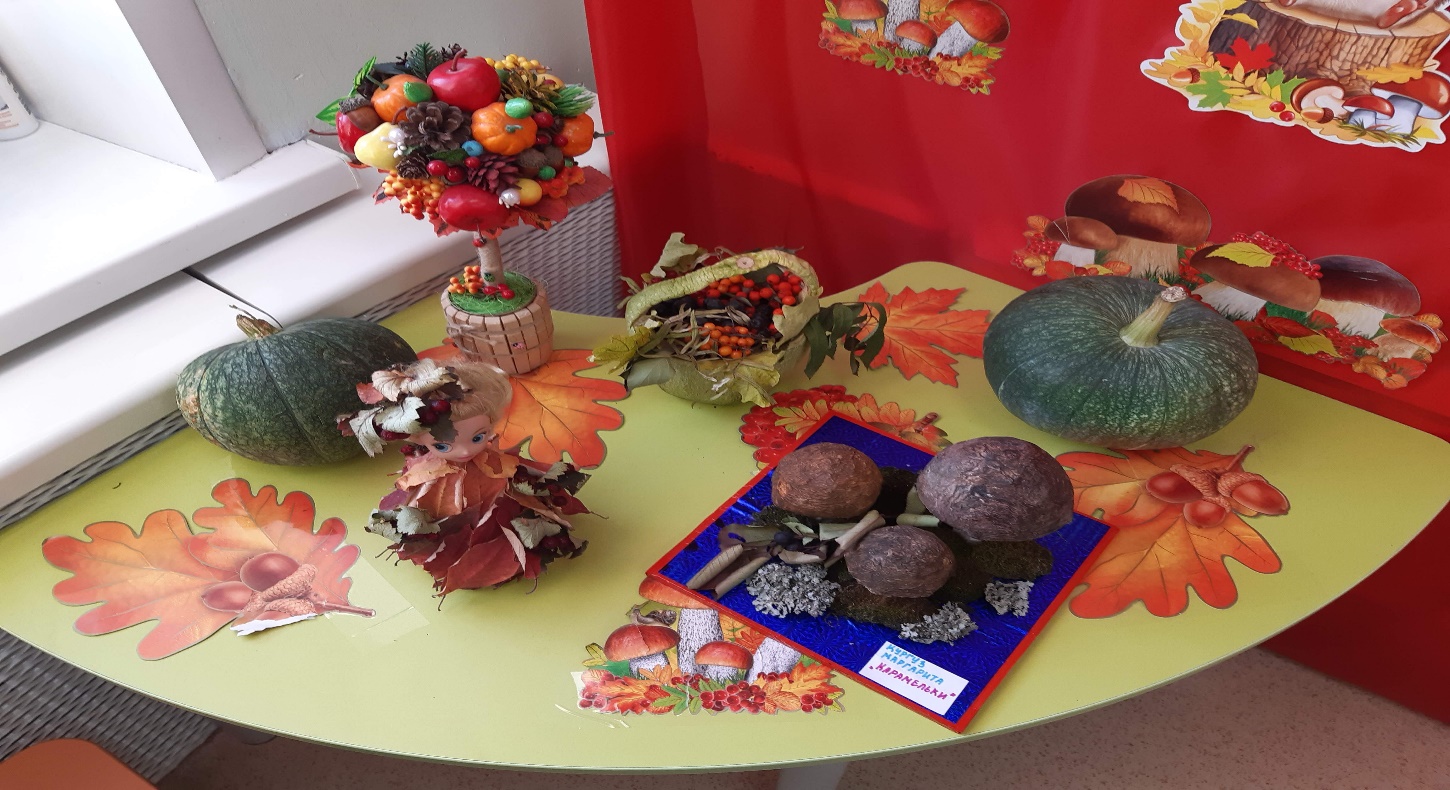 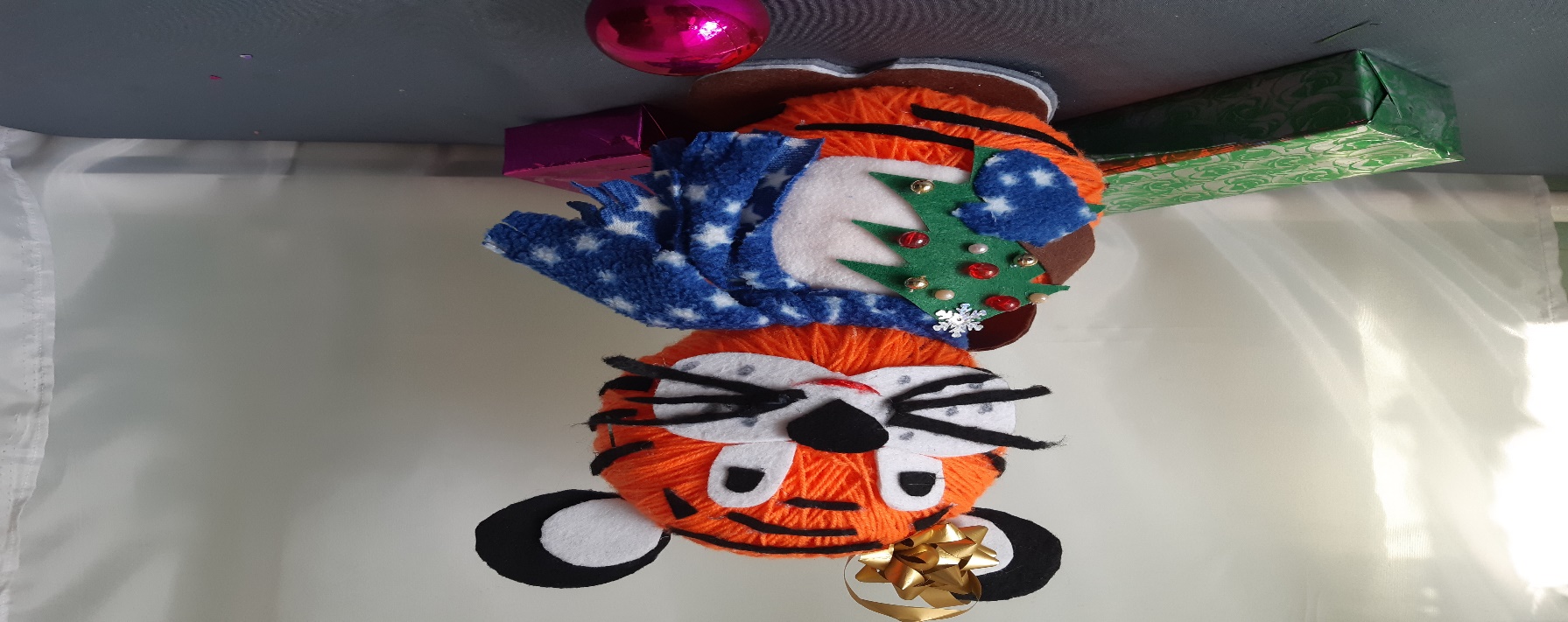 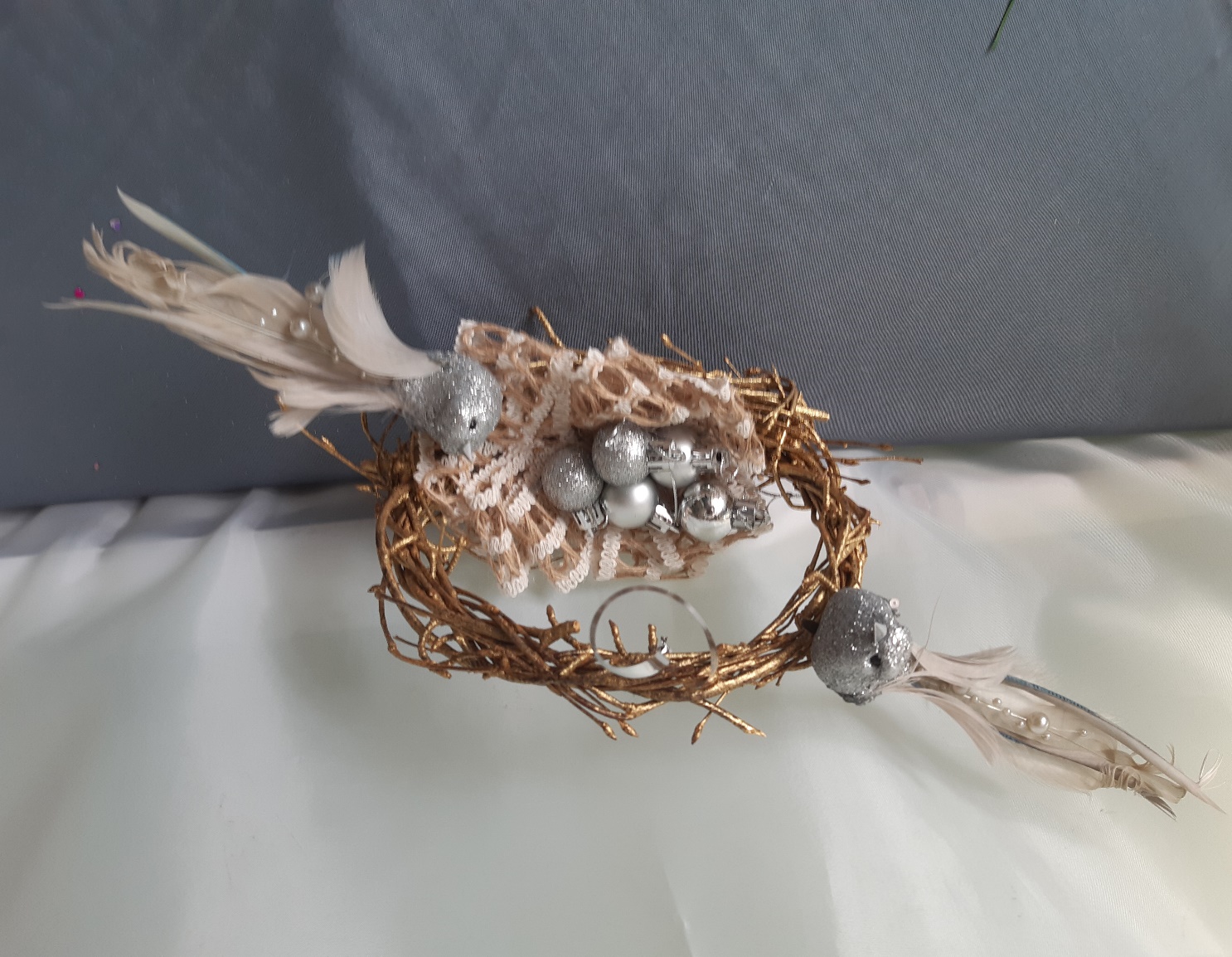 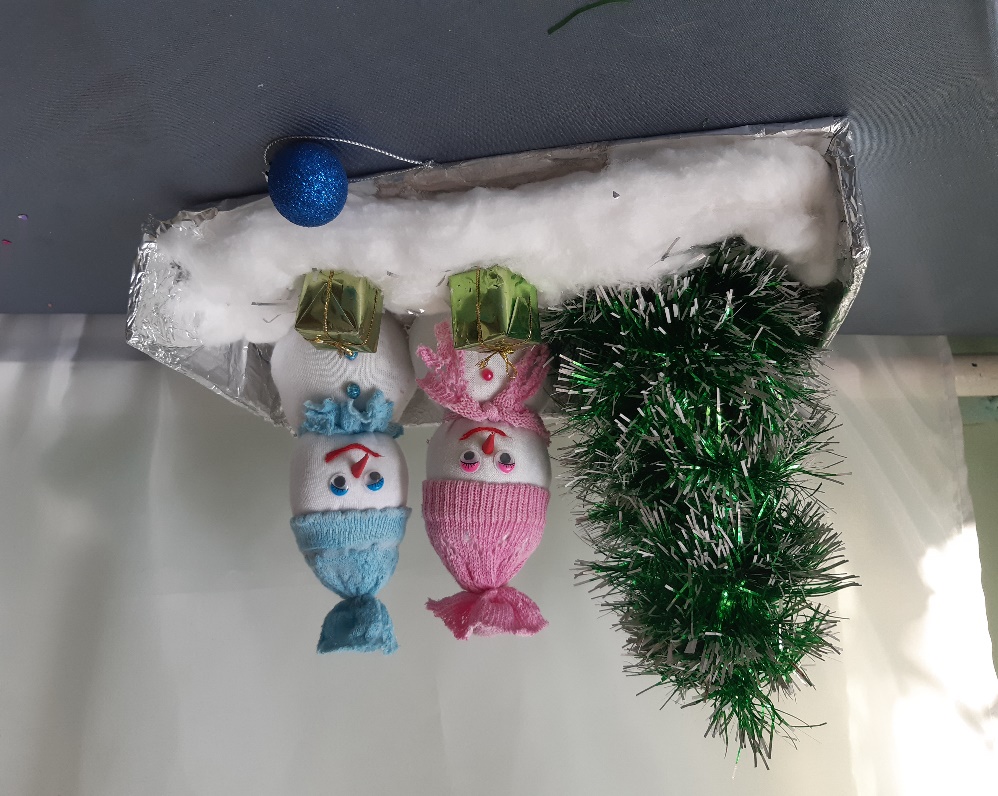 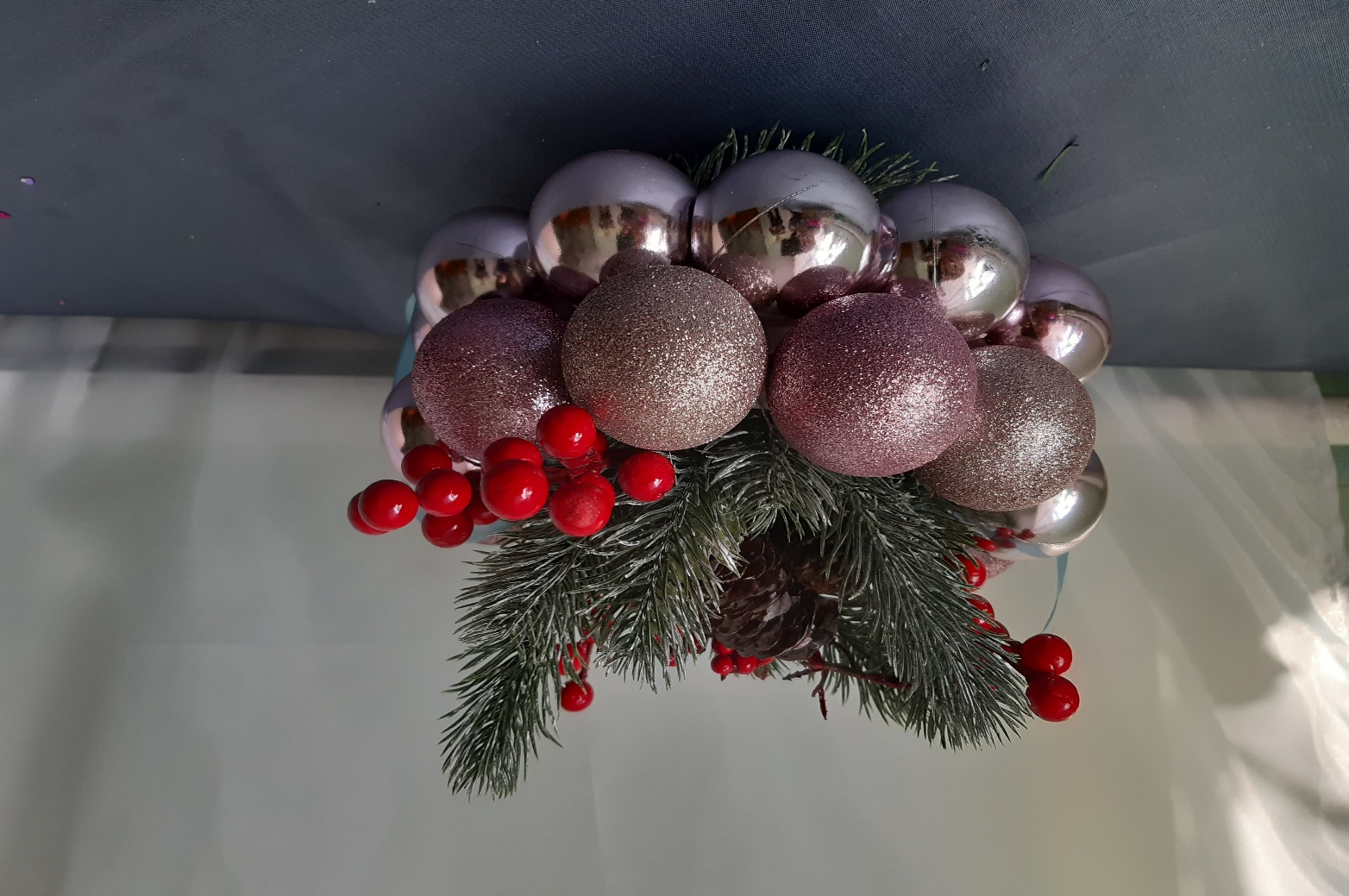 Театрализованная деятельность для родителей «Теремок»
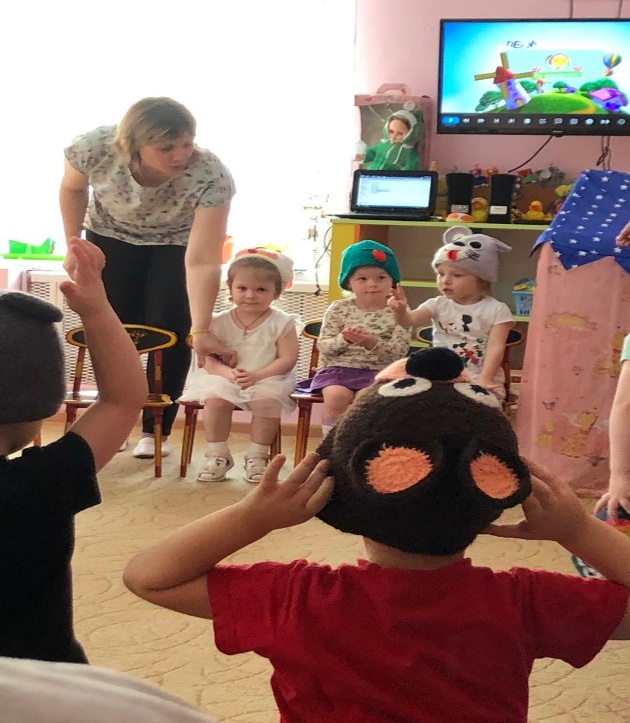 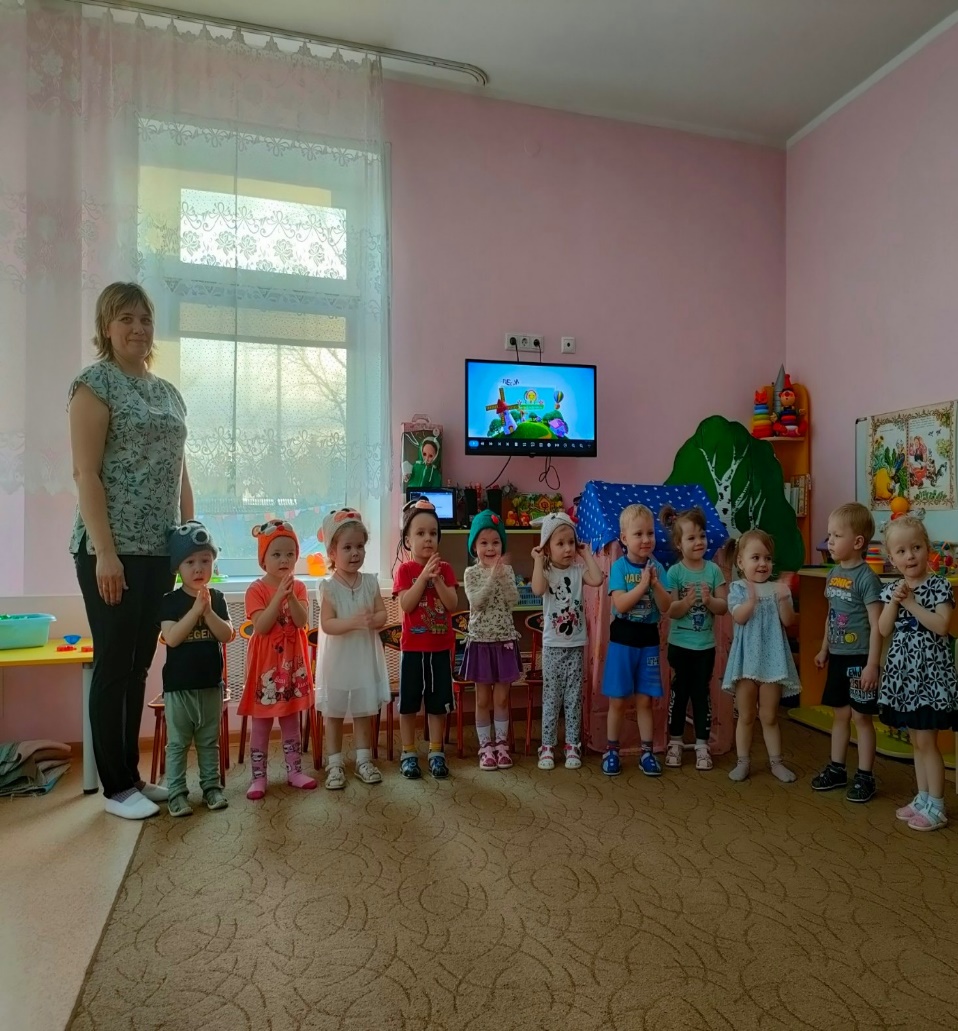 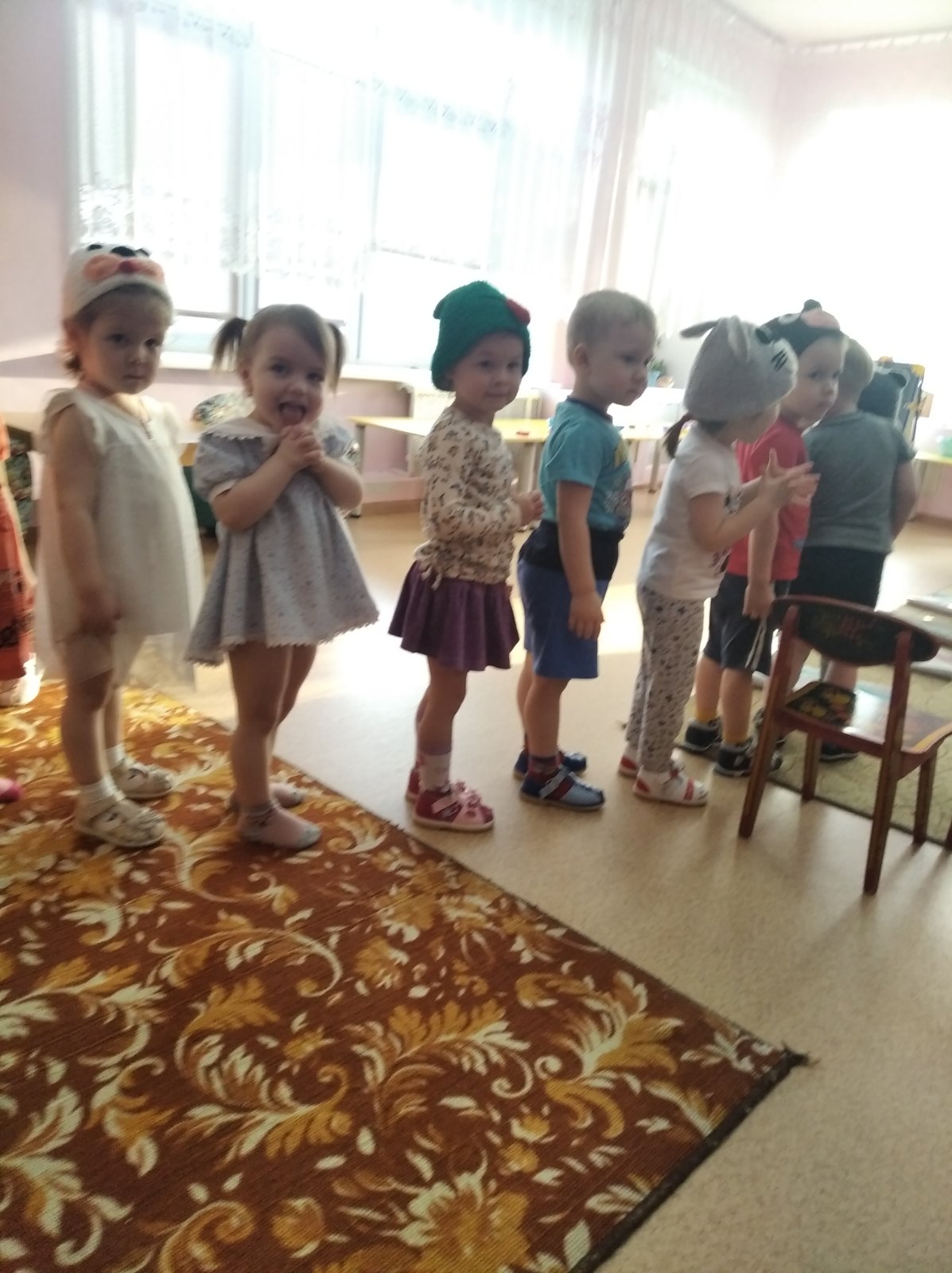 СПАСИБО ЗА ВНИМАНИЕ!